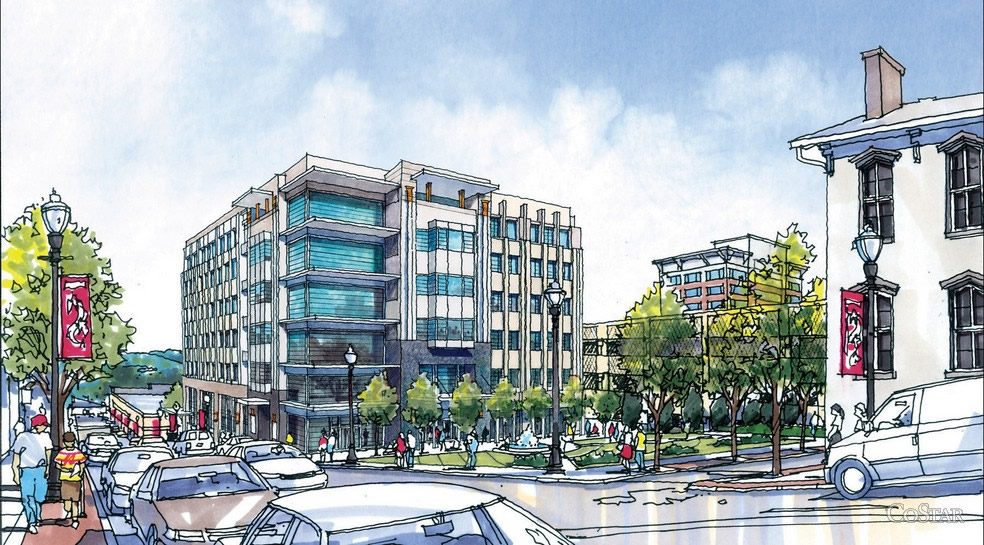 AE SENIOR THESIS
APRIL 14th, 2014


CHRIS DUARTE – STRUCTURAL
Dr. THOMAS BOOTHBY
ORCHARD 
PLAZA
INTRODUCTION			           GRAVITY		      			       LATERAL	 		                 REDESIGN	                DAYLIGHTING	 	                CONCLUSION
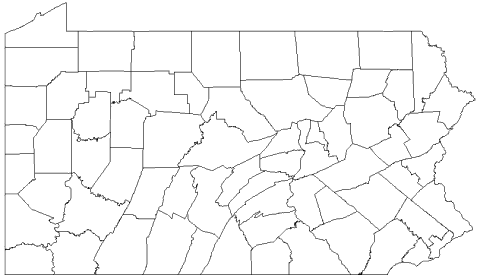 STATE COLLEGE
PITTSBURGH
PHILADELPHIA
INTRODUCTION			           GRAVITY		      			       LATERAL	 		                 REDESIGN	                DAYLIGHTING	 	                CONCLUSION
SOUTHWEST PENNSYLVANIA

URBAN ENVIRONMENT

ADJACENT PARKING GARAGE
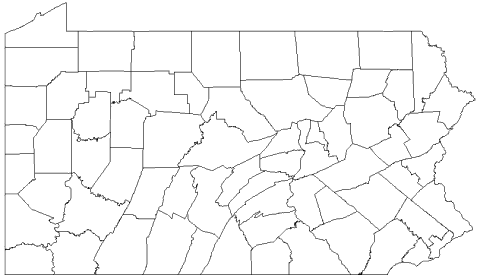 STATE COLLEGE
PITTSBURGH
PHILADELPHIA
INTRODUCTION			           GRAVITY		      			       LATERAL	 		                 REDESIGN	                DAYLIGHTING	 	                CONCLUSION
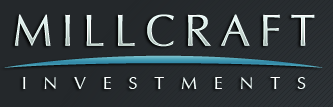 PROPERTY DEVELOPER
SOUTHWEST PENNSYLVANIA

URBAN ENVIRONMENT

ADJACENT PARKING GARAGE
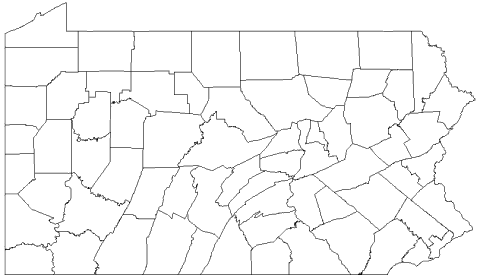 STATE COLLEGE
PITTSBURGH
PHILADELPHIA
INTRODUCTION			           GRAVITY		      			       LATERAL	 		                 REDESIGN	                DAYLIGHTING	 	                CONCLUSION
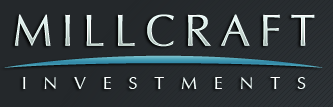 PROPERTY DEVELOPER
SOUTHWEST PENNSYLVANIA

URBAN ENVIRONMENT

ADJACENT PARKING GARAGE
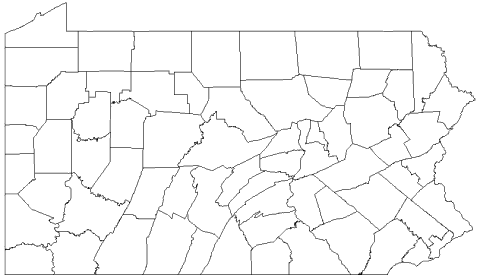 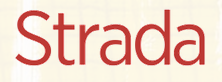 ARCHITECT
STATE COLLEGE
PITTSBURGH
PHILADELPHIA
INTRODUCTION			           GRAVITY		      			       LATERAL	 		                 REDESIGN	                DAYLIGHTING	 	                CONCLUSION
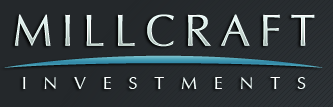 PROPERTY DEVELOPER
SOUTHWEST PENNSYLVANIA

URBAN ENVIRONMENT

ADJACENT PARKING GARAGE
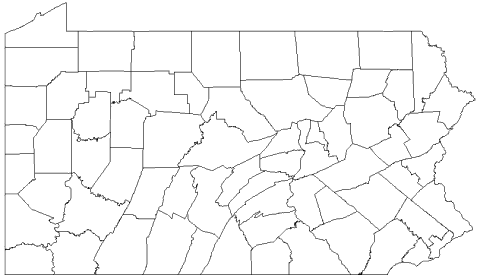 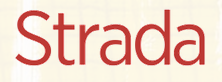 ARCHITECT
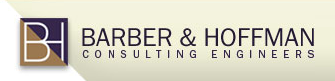 STRUCTURAL ENGINEER
STATE COLLEGE
PITTSBURGH
PHILADELPHIA
INTRODUCTION			           GRAVITY		      			       LATERAL	 		                 REDESIGN	                DAYLIGHTING	 	                CONCLUSION
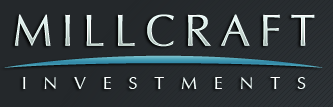 PROPERTY DEVELOPER
SOUTHWEST PENNSYLVANIA

URBAN ENVIRONMENT

ADJACENT PARKING GARAGE
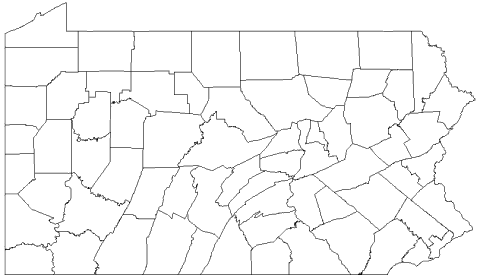 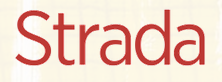 ARCHITECT
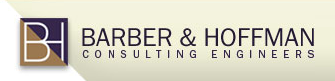 STRUCTURAL ENGINEER
STATE COLLEGE
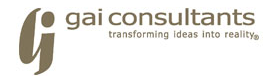 CIVIL ENGINEER
PITTSBURGH
PHILADELPHIA
INTRODUCTION			           GRAVITY		      			       LATERAL	 		                 REDESIGN	                DAYLIGHTING	 	                CONCLUSION
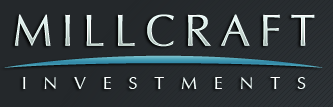 PROPERTY DEVELOPER
SOUTHWEST PENNSYLVANIA

URBAN ENVIRONMENT

ADJACENT PARKING GARAGE
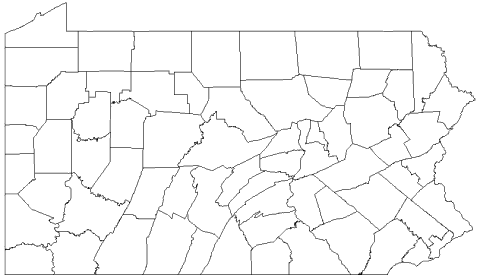 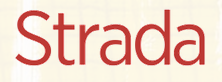 ARCHITECT
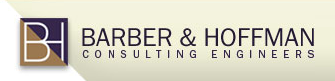 STRUCTURAL ENGINEER
STATE COLLEGE
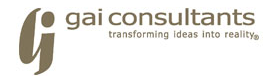 CIVIL ENGINEER
PITTSBURGH
PHILADELPHIA
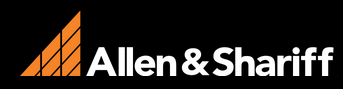 MEP ENGINEER
INTRODUCTION			           GRAVITY		      			       LATERAL	 		                 REDESIGN	                DAYLIGHTING	 	                CONCLUSION
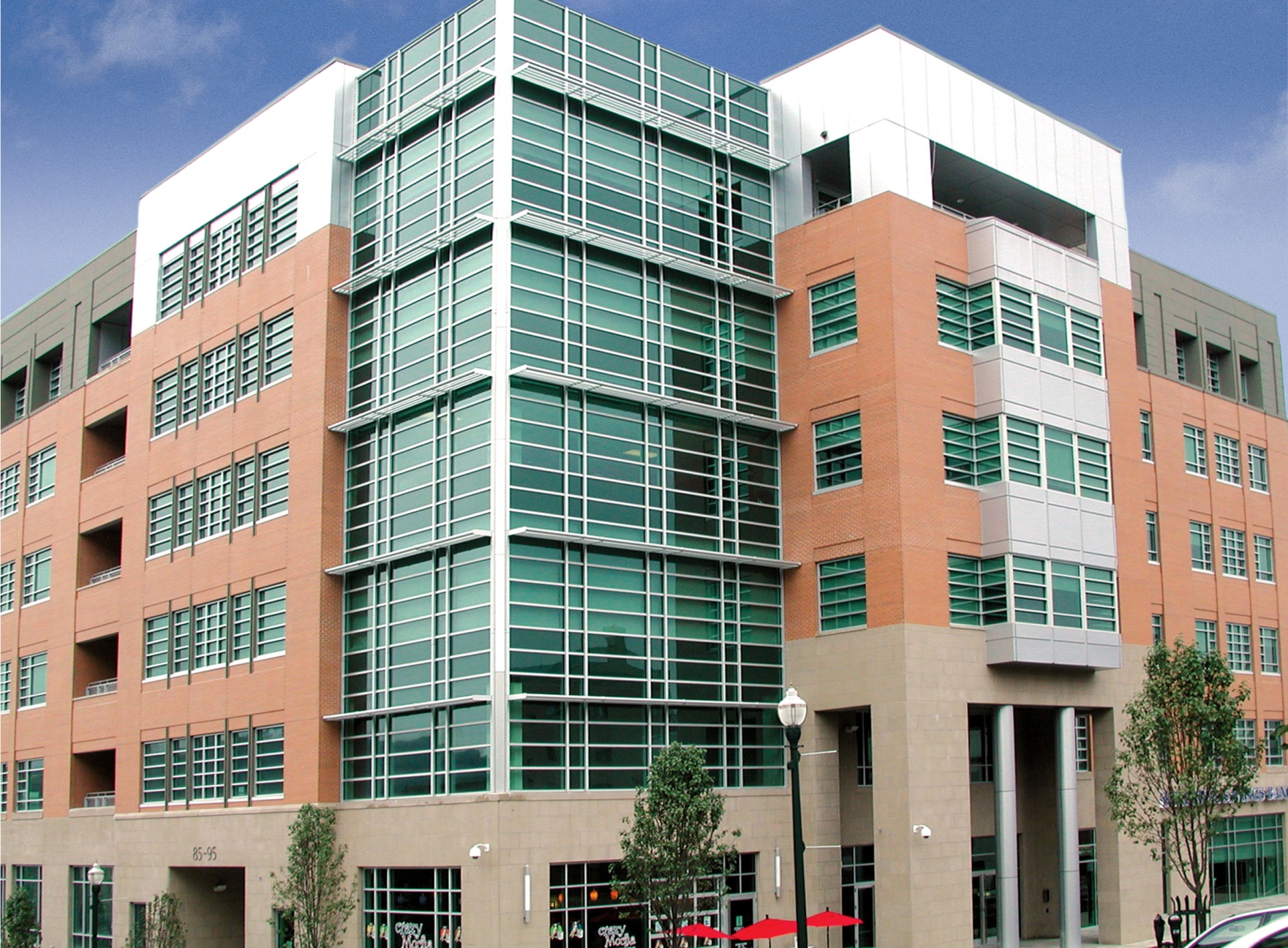 OCCUPANCY – OFFICE
LEVELS - 6
SIZE – 144,000 S.F.
COST - $18.5 MILLION
COMPLETED – DECEMBER 						 2006
INTRODUCTION			           GRAVITY		      			       LATERAL	 		                 REDESIGN	                DAYLIGHTING	 	                CONCLUSION
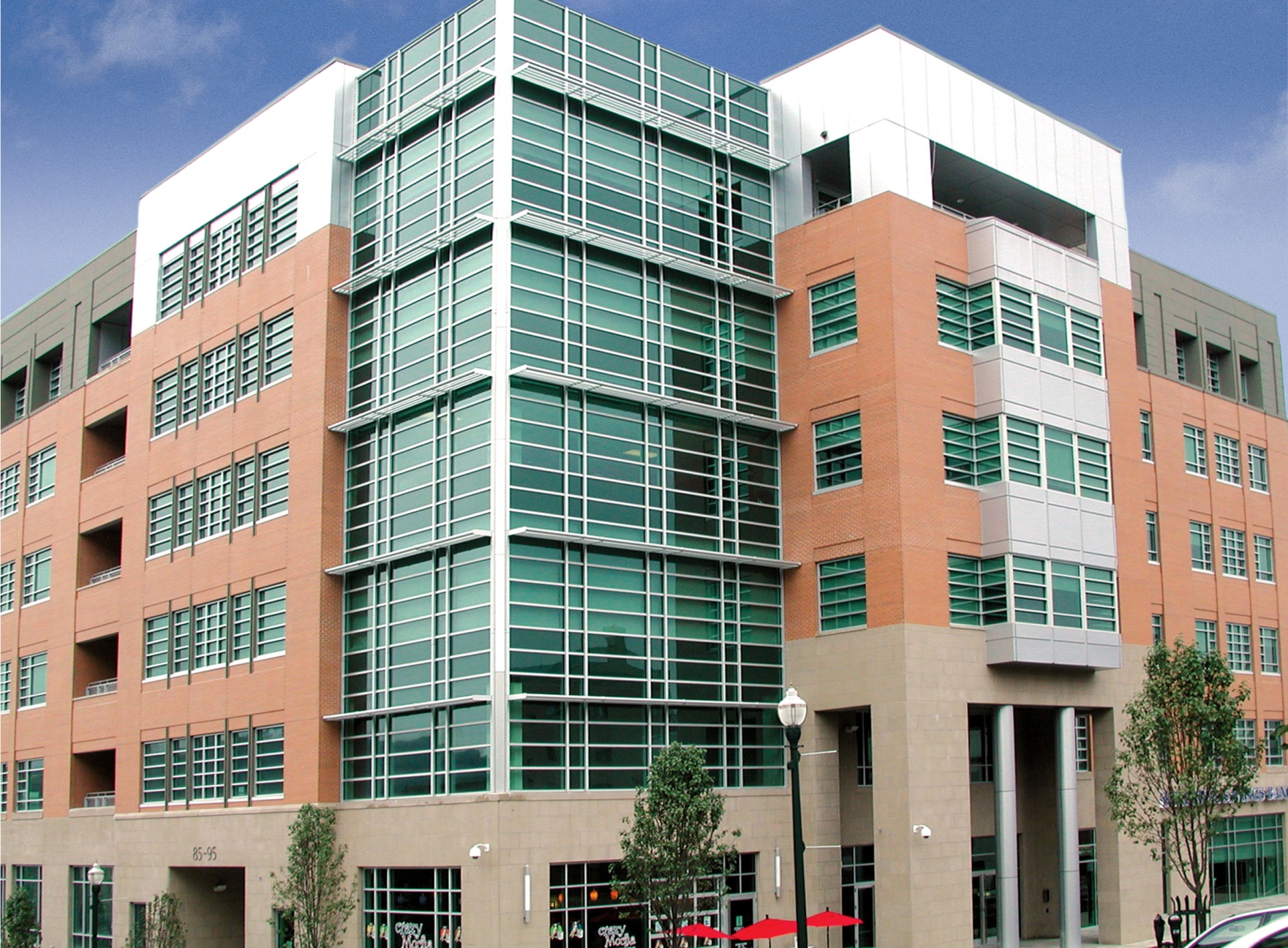 OCCUPANCY – OFFICE
LEVELS - 6
SIZE – 144,000 S.F.
COST - $18.5 MILLION
COMPLETED – DECEMBER 						 2006
LIMESTONE BASE
INTRODUCTION			           GRAVITY		      			       LATERAL	 		                 REDESIGN	                DAYLIGHTING	 	                CONCLUSION
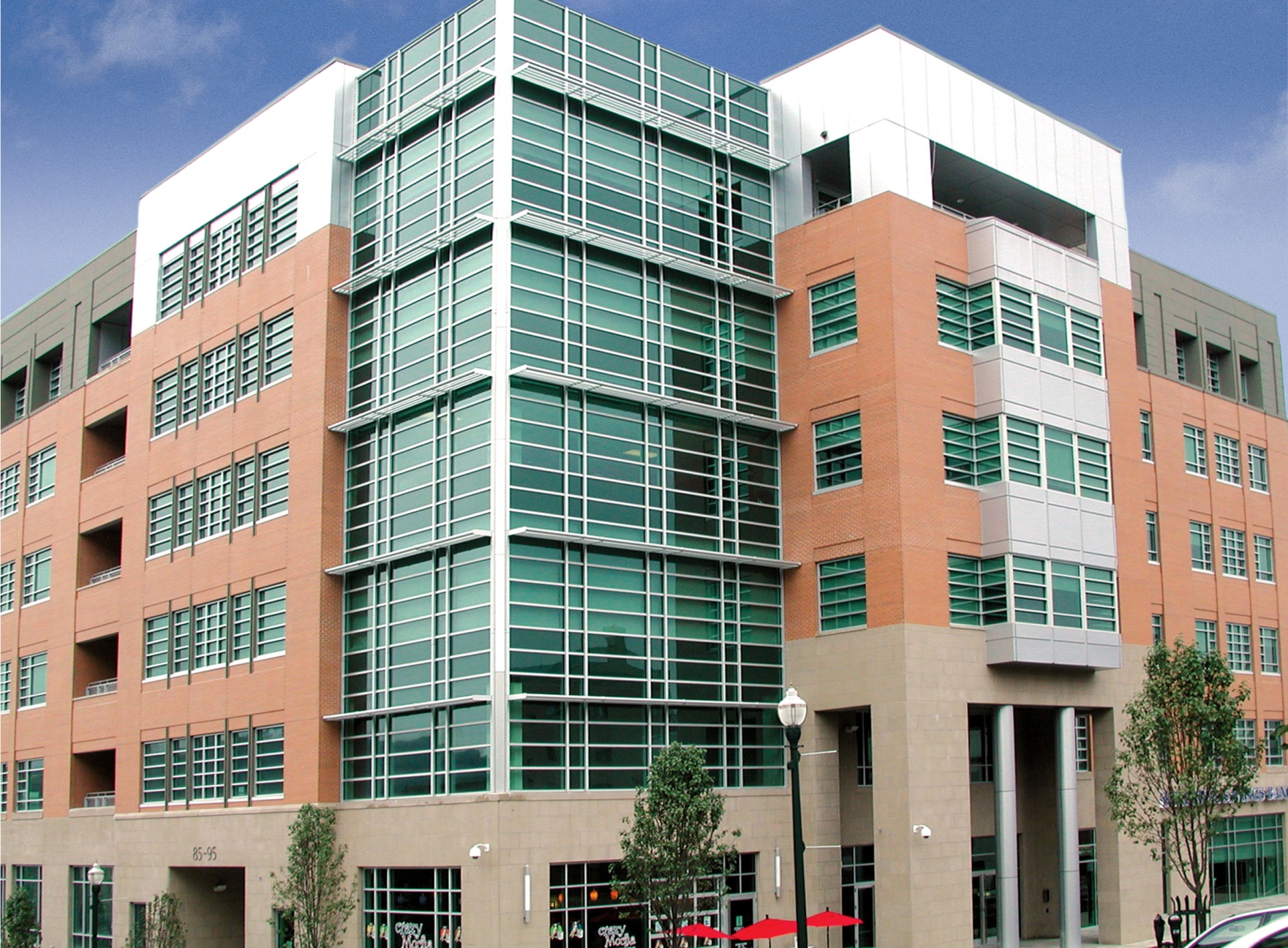 OCCUPANCY – OFFICE
LEVELS - 6
SIZE – 144,000 S.F.
COST - $18.5 MILLION
COMPLETED – DECEMBER 						 2006
GLAZING & CURTAIN WALL
LIMESTONE BASE
INTRODUCTION			           GRAVITY		      			       LATERAL	 		                 REDESIGN	                DAYLIGHTING	 	                CONCLUSION
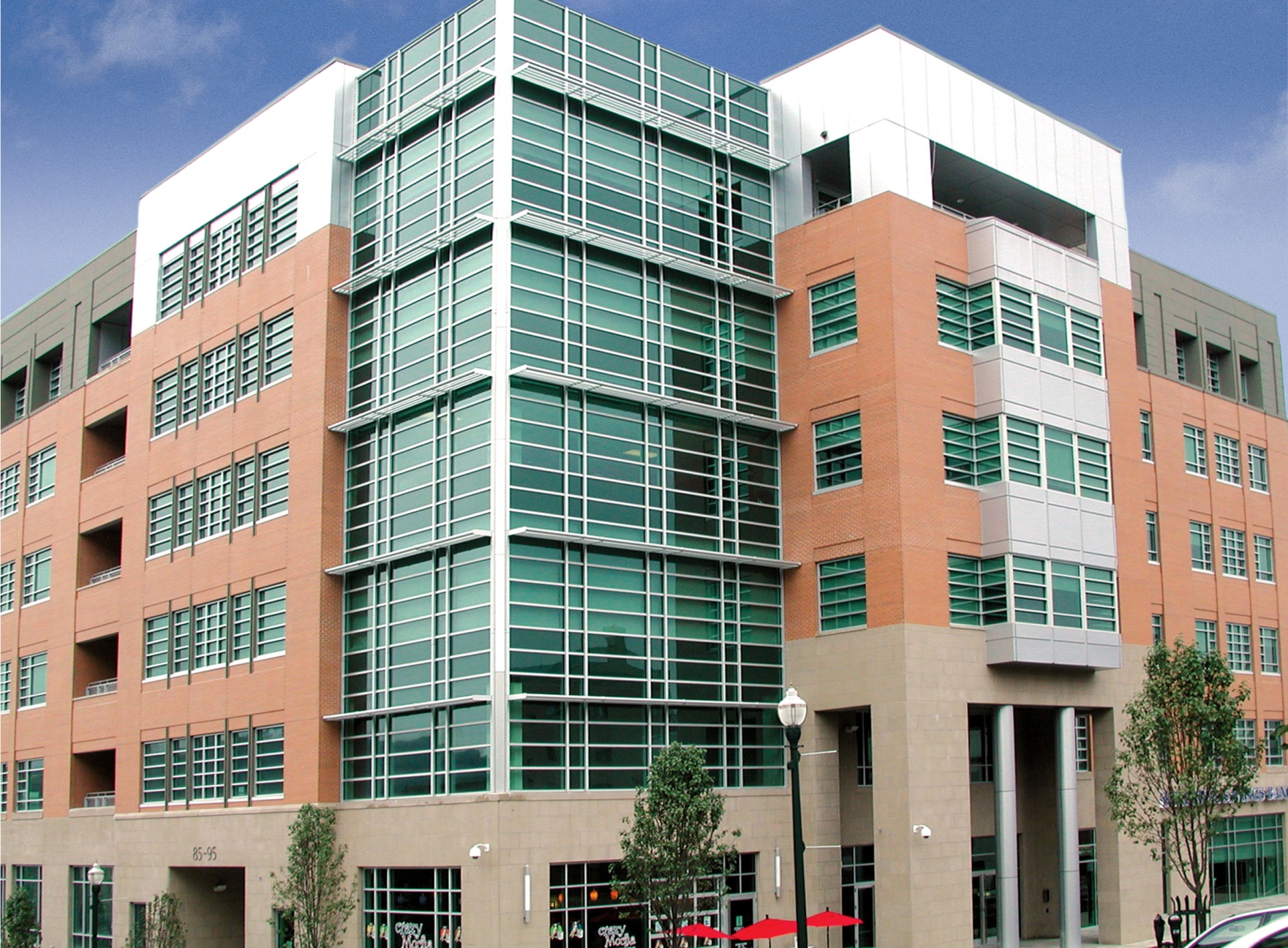 OCCUPANCY – OFFICE
LEVELS - 6
SIZE – 144,000 S.F.
COST - $18.5 MILLION
COMPLETED – DECEMBER 						 2006
BRICK VENEER
GLAZING & CURTAIN WALL
LIMESTONE BASE
INTRODUCTION			           GRAVITY		      			       LATERAL	 		                 REDESIGN	                DAYLIGHTING	 	                CONCLUSION
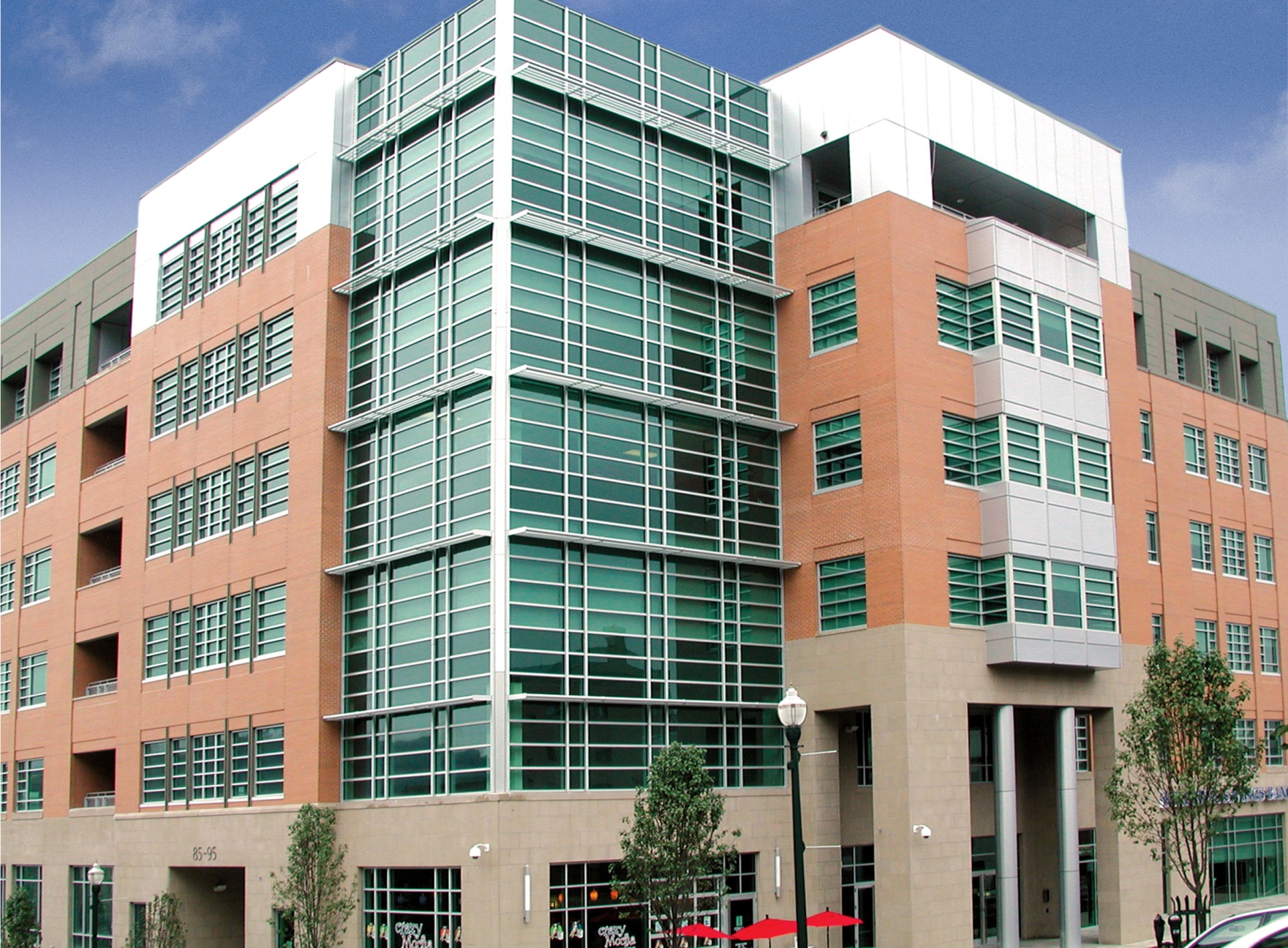 METAL PANELING
OCCUPANCY – OFFICE
LEVELS - 6
SIZE – 144,000 S.F.
COST - $18.5 MILLION
COMPLETED – DECEMBER 						 2006
BRICK VENEER
GLAZING & CURTAIN WALL
LIMESTONE BASE
INTRODUCTION			           GRAVITY		      			       LATERAL	 		                 REDESIGN	                DAYLIGHTING	 	                CONCLUSION
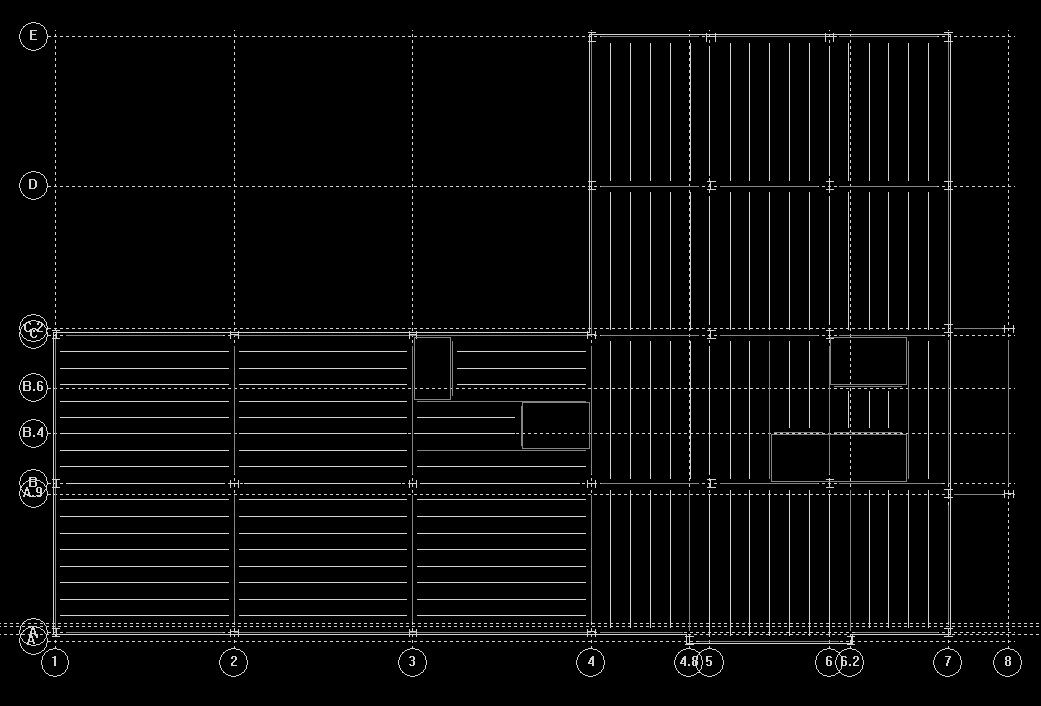 TYPICAL BAYS CONSIDERED
N
- 35’ x 42’         28’ x 35’ -
INTRODUCTION			           GRAVITY		      			       LATERAL	 		                 REDESIGN	                DAYLIGHTING	 	                CONCLUSION
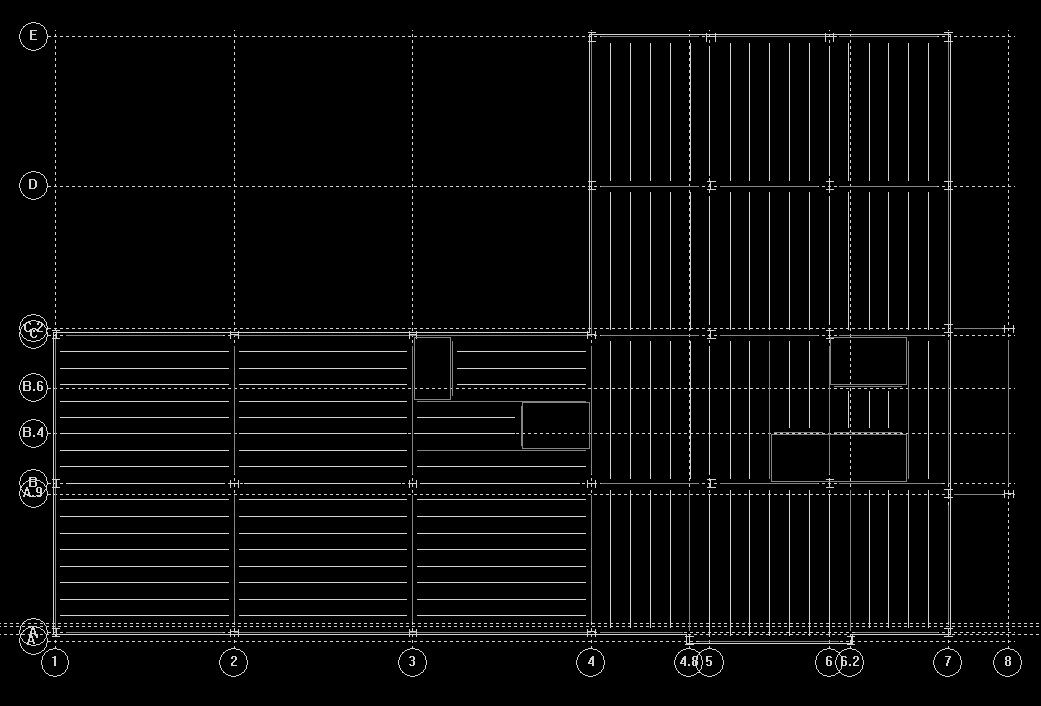 TYPICAL BAYS CONSIDERED
N
- 35’ x 42’         28’ x 35’ -
INTRODUCTION			           GRAVITY		      			       LATERAL	 		                 REDESIGN	                DAYLIGHTING	 	                CONCLUSION
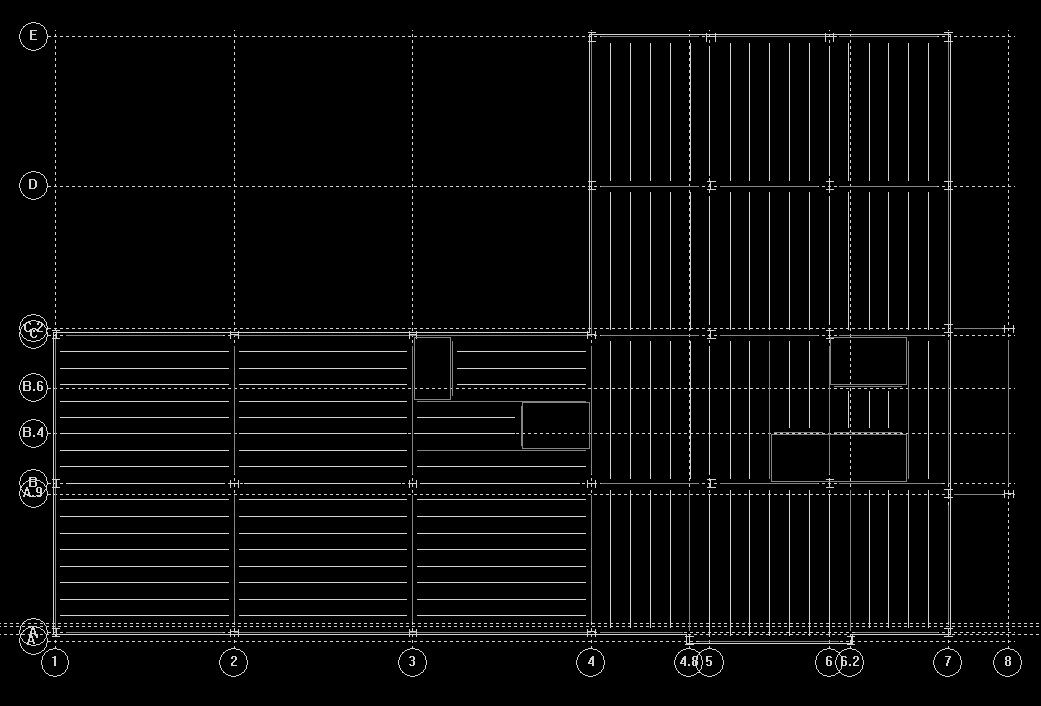 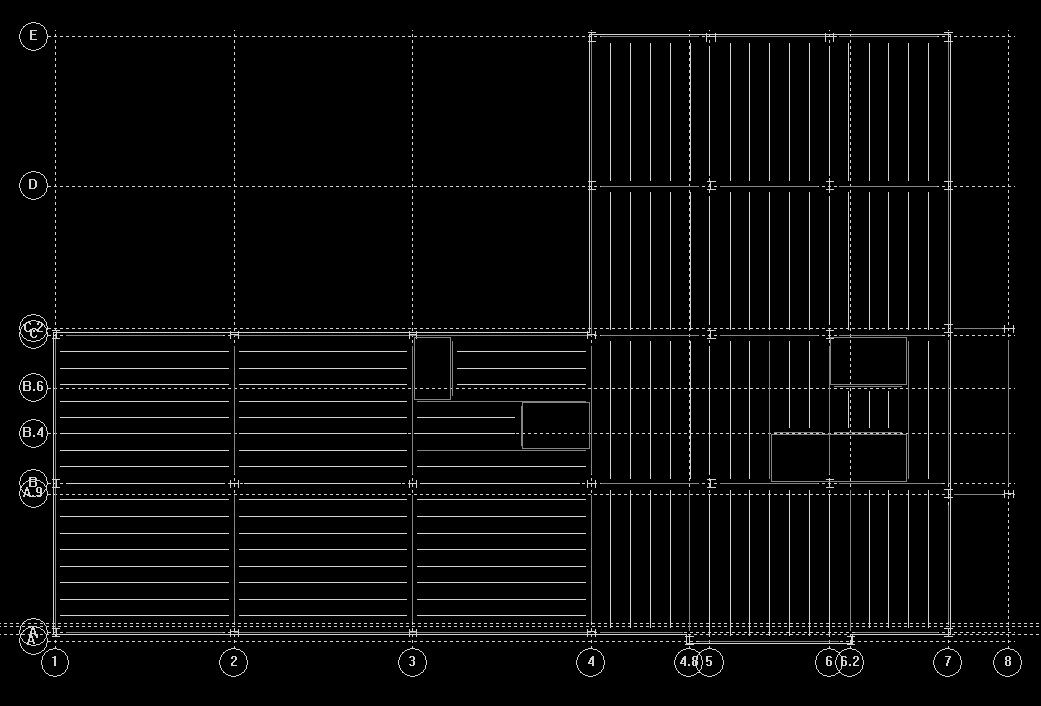 TYPICAL BAYS CONSIDERED
N
N
- 35’ x 42’         28’ x 35’ -
DECKING  REGIONS
- N-S                         E-W-
INTRODUCTION			           GRAVITY		      			       LATERAL	 		                 REDESIGN	                DAYLIGHTING	 	                CONCLUSION
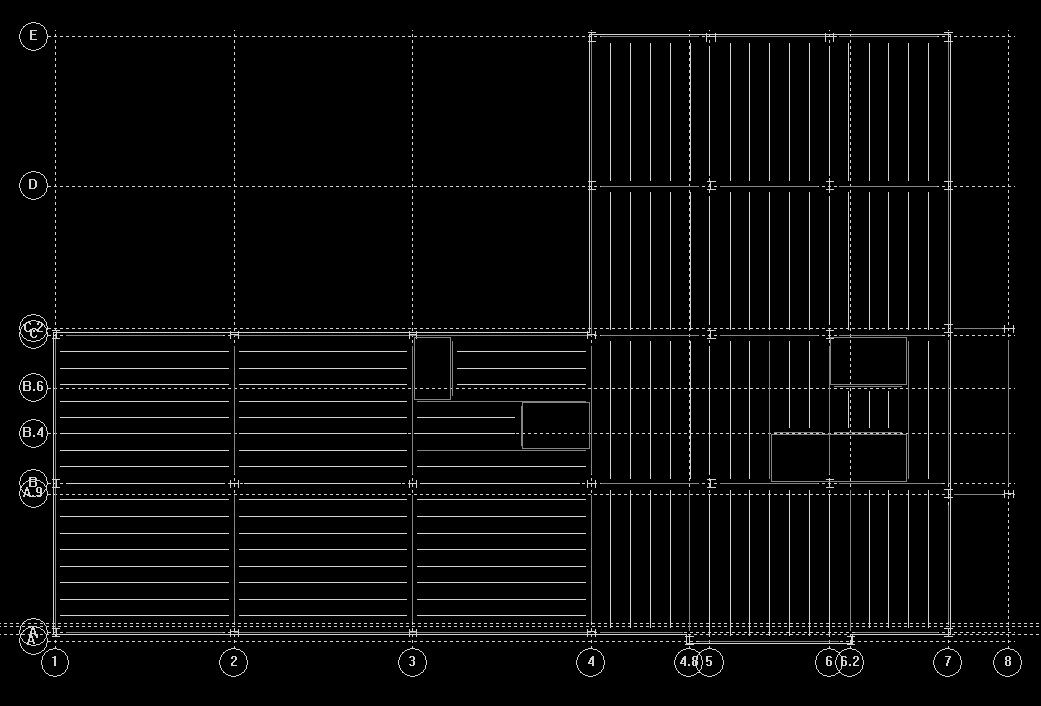 EXISTING ECCENTRIC FRAMES
N
- FULL HEIGHT FRAMES

 - GROUND LEVEL FRAMES
INTRODUCTION			           GRAVITY		      			       LATERAL	 		                 REDESIGN	                DAYLIGHTING	 	                CONCLUSION
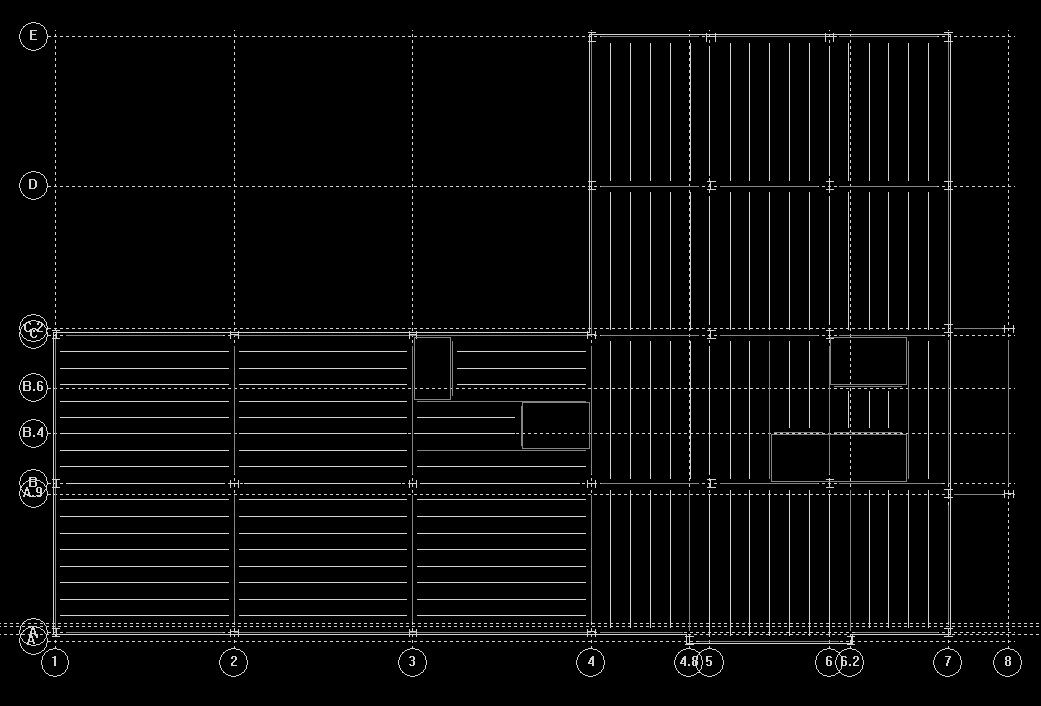 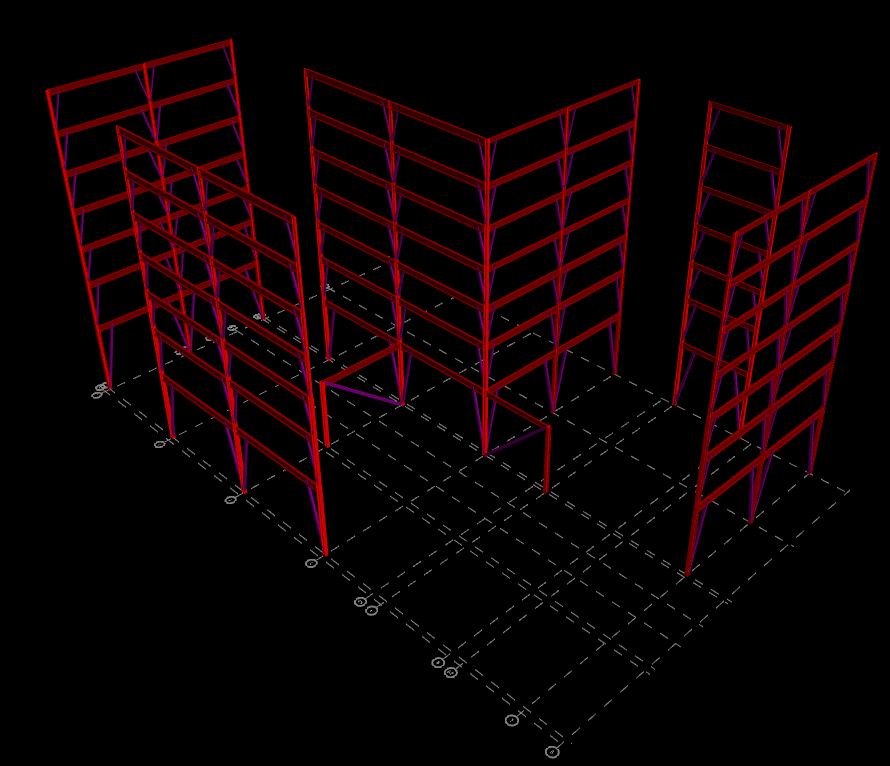 EXISTING ECCENTRIC FRAMES
N
- FULL HEIGHT FRAMES

 - GROUND LEVEL FRAMES
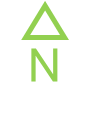 INTRODUCTION			           GRAVITY		      			       LATERAL	 		                 REDESIGN	                DAYLIGHTING	 	                CONCLUSION
PROPOSAL
INTRODUCTION			           GRAVITY		      			       LATERAL	 		                 REDESIGN	                DAYLIGHTING	 	                CONCLUSION
OPEN-WEB STEEL JOIST FLOOR SYSTEM
PROPOSAL
INTRODUCTION			           GRAVITY		      			       LATERAL	 		                 REDESIGN	                DAYLIGHTING	 	                CONCLUSION
OPEN-WEB STEEL JOIST FLOOR SYSTEM


HVAC INTEGRATION
PROPOSAL
INTRODUCTION			           GRAVITY		      			       LATERAL	 		                 REDESIGN	                DAYLIGHTING	 	                CONCLUSION
OPEN-WEB STEEL JOIST FLOOR SYSTEM


HVAC INTEGRATION
CONCENTRIC LATERAL FRAMING
PROPOSAL
INTRODUCTION			           GRAVITY		      			       LATERAL	 		                 REDESIGN	                DAYLIGHTING	 	                CONCLUSION
OPEN-WEB STEEL JOIST FLOOR SYSTEM


HVAC INTEGRATION
CONCENTRIC LATERAL FRAMING


ARCHITECTURAL IMPACT
PROPOSAL
INTRODUCTION			           GRAVITY		      			       LATERAL	 		                 REDESIGN	                DAYLIGHTING	 	                CONCLUSION
OPEN-WEB STEEL JOIST FLOOR SYSTEM

NON-COMPOSITE SYSTEM
2” DECK WITH 4.5” SLAB
28” DEPTH RESTRICTION
42’ SPAN
80psf DEAD LOAD
100psf LIVE LOAD
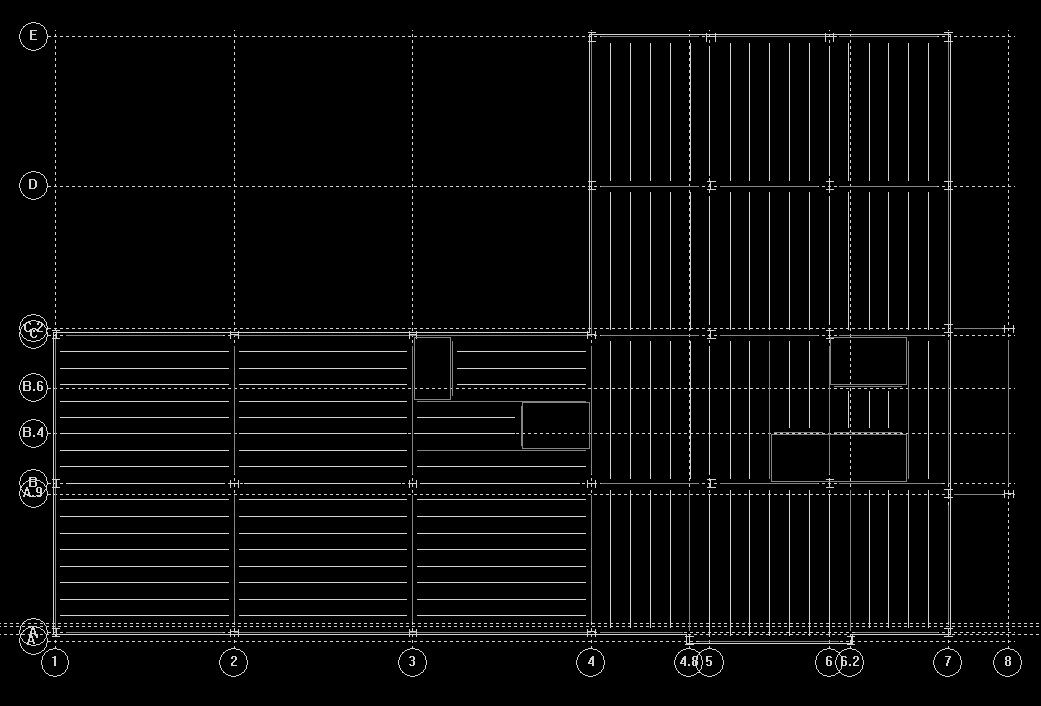 N
INTRODUCTION			           GRAVITY		      			       LATERAL	 		                 REDESIGN	                DAYLIGHTING	 	                CONCLUSION
OPEN-WEB STEEL JOIST FLOOR SYSTEM

NON-COMPOSITE SYSTEM
2” DECK WITH 4.5” SLAB
28” DEPTH RESTRICTION
42’ SPAN
80psf DEAD LOAD
100psf LIVE LOAD
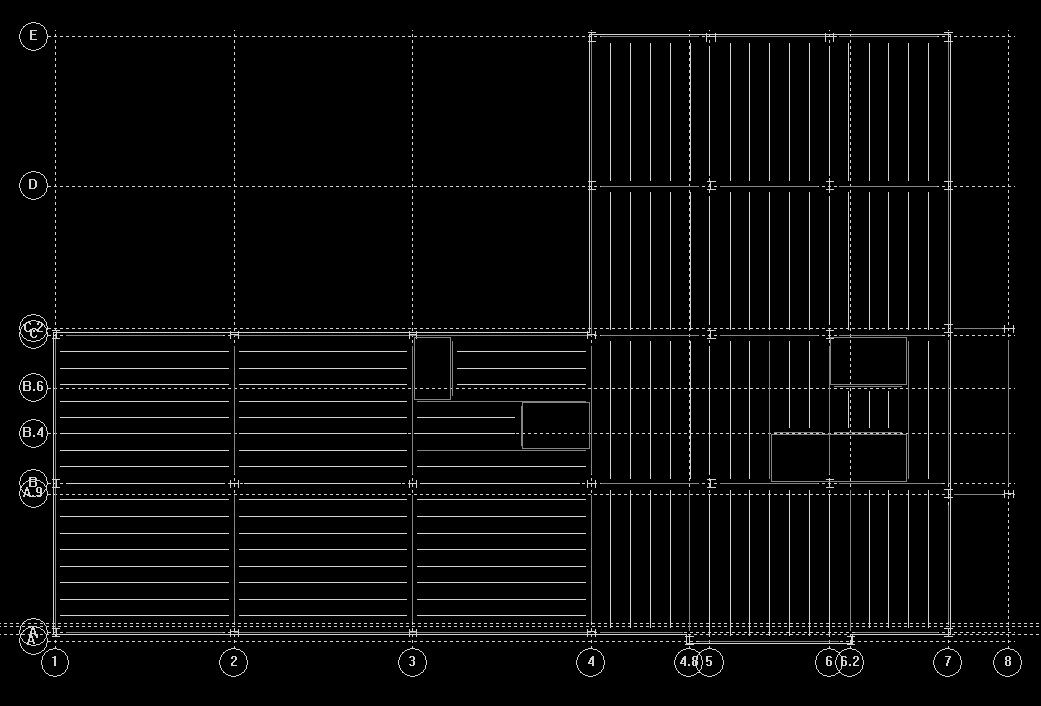 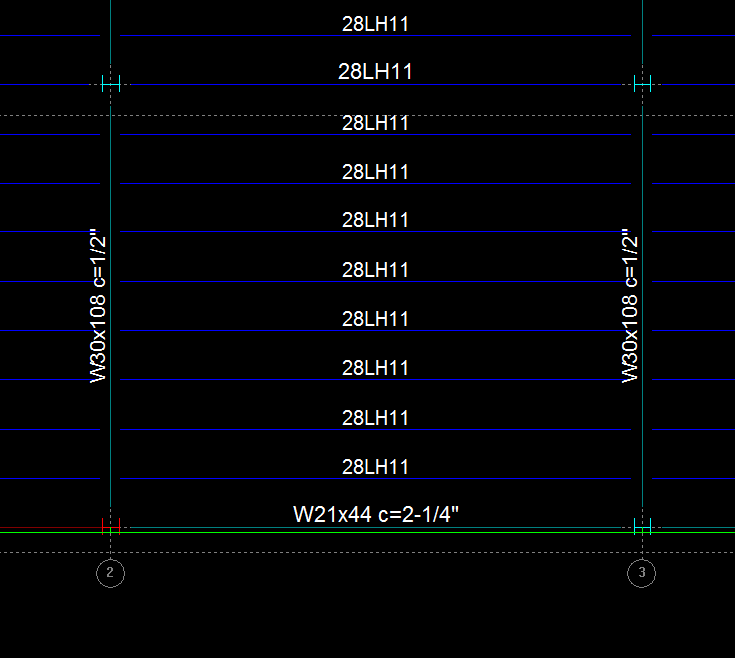 N
INTRODUCTION			           GRAVITY		      			       LATERAL	 		                 REDESIGN	                DAYLIGHTING	 	                CONCLUSION
VIBRATION CONCERNS

2” DECK WITH 4.5” SLAB
28LH11JOISTS w/ 42’ SPAN
W30x108 GIRDER w/ 35’ SPAN
80psf DEAD LOAD
100psf LIVE LOAD
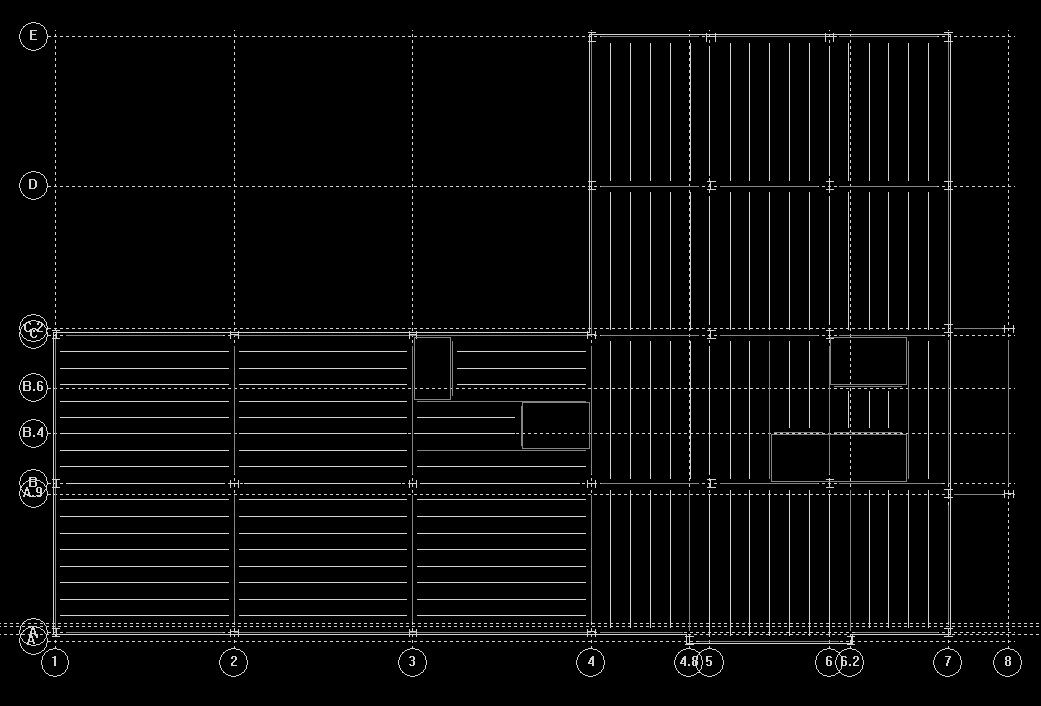 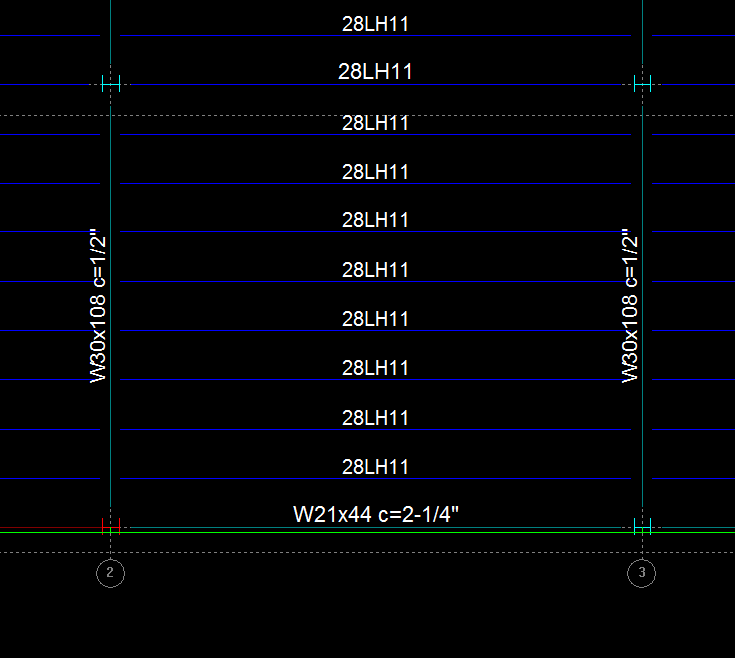 N
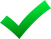 INTRODUCTION			           GRAVITY		      			       LATERAL	 		                 REDESIGN	                DAYLIGHTING	 	                CONCLUSION
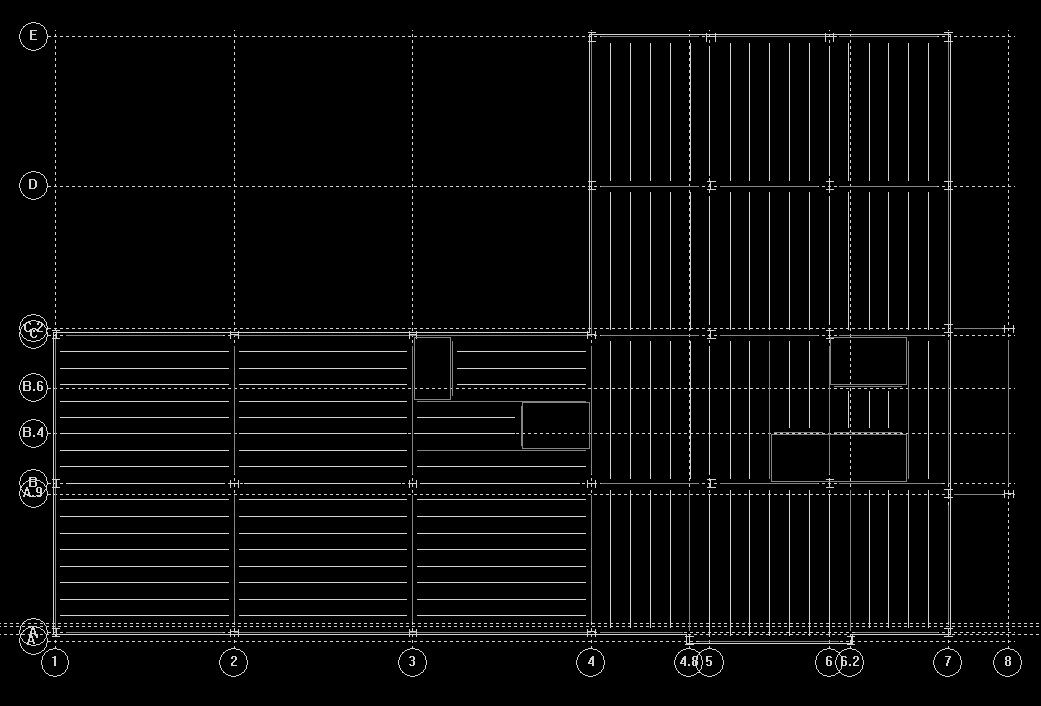 N
INTRODUCTION			           GRAVITY		      			       LATERAL	 		                 REDESIGN	                DAYLIGHTING	 	                CONCLUSION
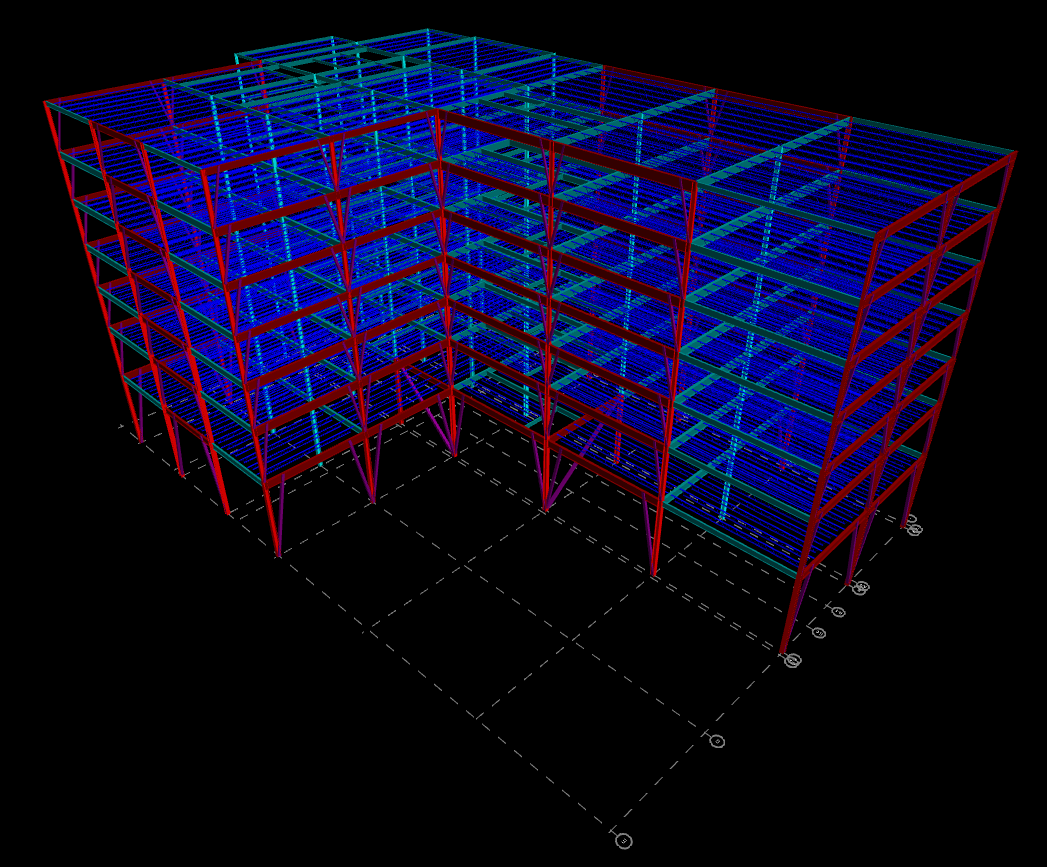 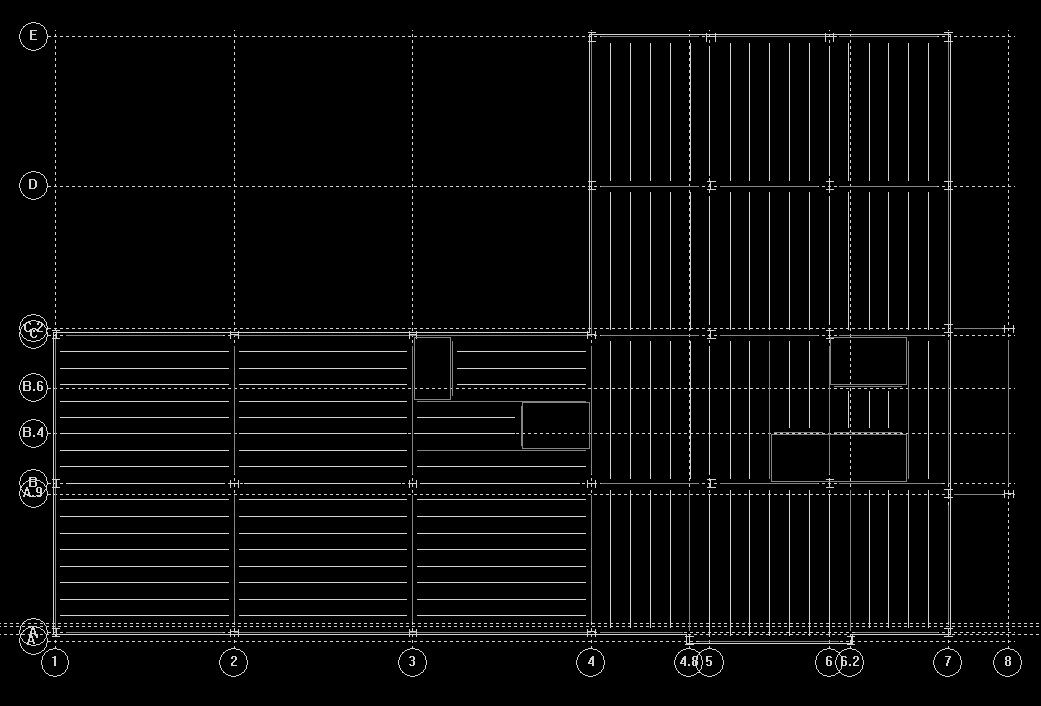 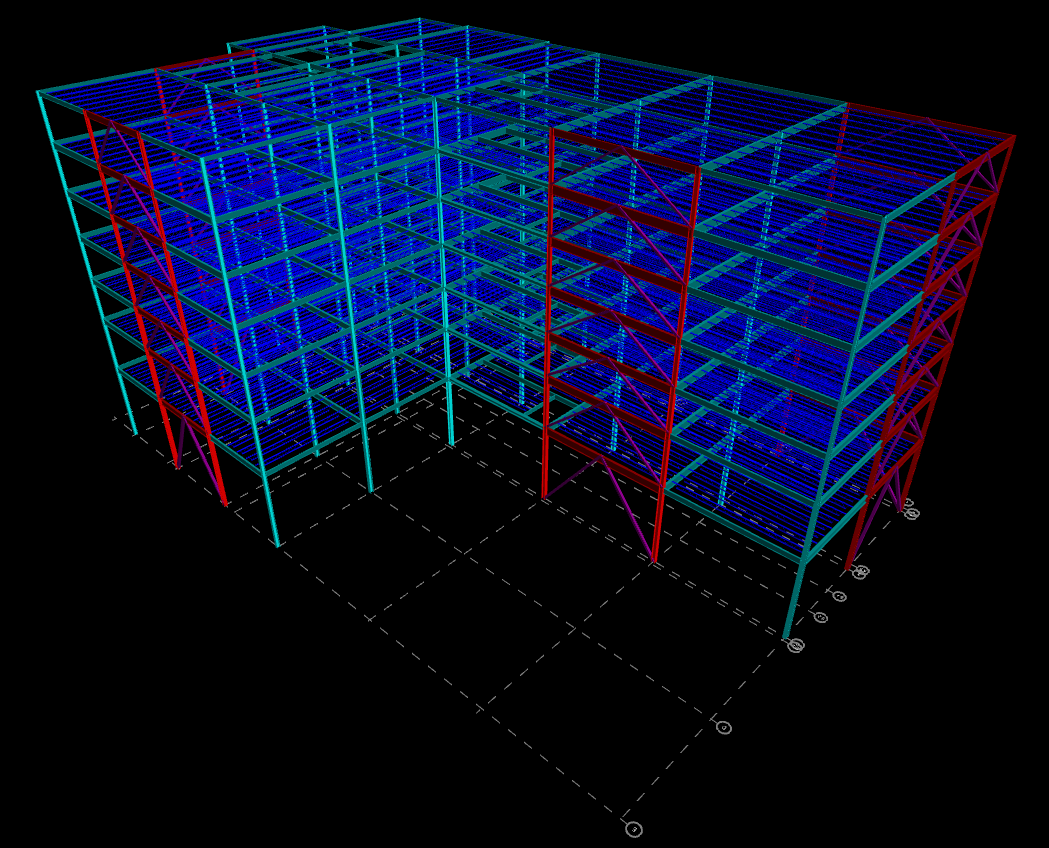 N
ECCENTRIC FRAMING
CONCENTRIC FRAMING
N
N
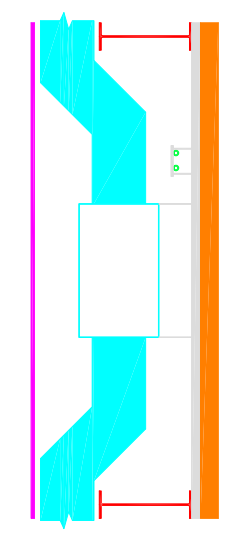 INTRODUCTION			           GRAVITY		      			       LATERAL	 		                 REDESIGN	                DAYLIGHTING	 	                CONCLUSION
HVAC INTEGRATION

18” X 30” SUPPLY DUCT
8” AUXILARY DUCTS
36”
- CONCRETE SLAB
- HVAC DUCTS
- ACOUSTIC TILE CEILING
- FLOOR STRUCTURE
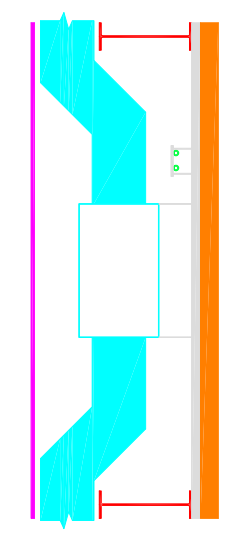 INTRODUCTION			           GRAVITY		      			       LATERAL	 		                 REDESIGN	                DAYLIGHTING	 	                CONCLUSION
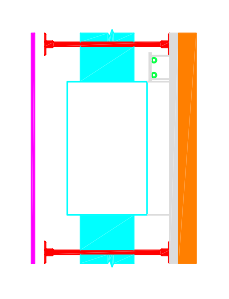 HVAC INTEGRATION

18” X 30” SUPPLY DUCT
8” AUXILARY DUCTS
31”
36”
- CONCRETE SLAB
- HVAC DUCTS
- ACOUSTIC TILE CEILING
- FLOOR STRUCTURE
INTRODUCTION			           GRAVITY		      			       LATERAL	 		                 REDESIGN	                DAYLIGHTING	 	                CONCLUSION
FRAME COMPARISON

MAXIMUM WIND SPEED 90mph
CONTROLLING LOAD CASE WIND N-S
TOTAL BASE SHEAR
496 kips
INTRODUCTION			           GRAVITY		      			       LATERAL	 		                 REDESIGN	                DAYLIGHTING	 	                CONCLUSION
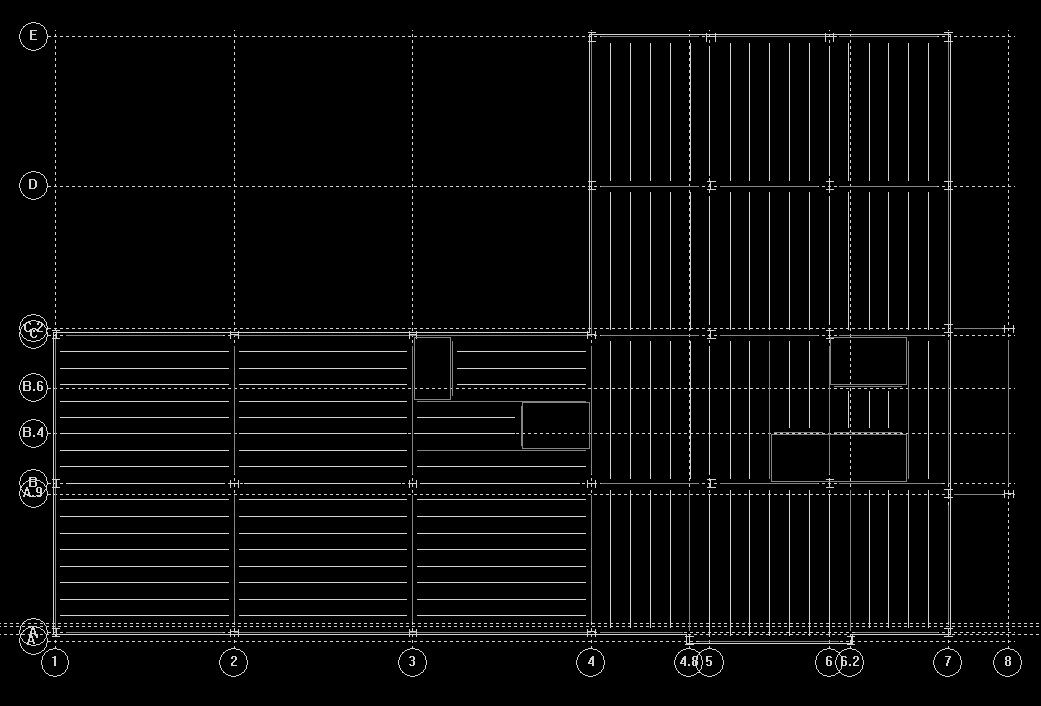 FRAME COMPARISON

MAXIMUM WIND SPEED 90mph
CONTROLLING LOAD CASE WIND N-S
TOTAL BASE SHEAR
496 kips
N
CENTER OF RIGIDITY
INTRODUCTION			           GRAVITY		      			       LATERAL	 		                 REDESIGN	                DAYLIGHTING	 	                CONCLUSION
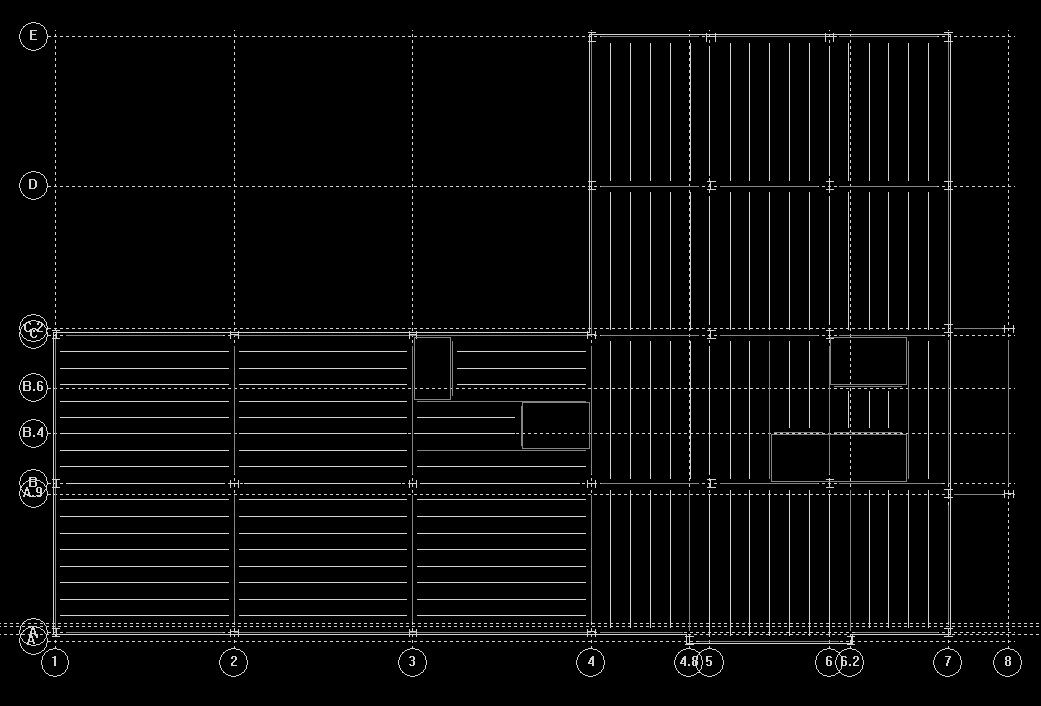 FRAME COMPARISON

MAXIMUM WIND SPEED 90mph
CONTROLLING LOAD CASE WIND N-S
TOTAL BASE SHEAR
496 kips
N
CENTER OF RIGIDITY
- LINE 1 FRAME ANALYZED
INTRODUCTION			           GRAVITY		      			       LATERAL	 		                 REDESIGN	                DAYLIGHTING	 	                CONCLUSION
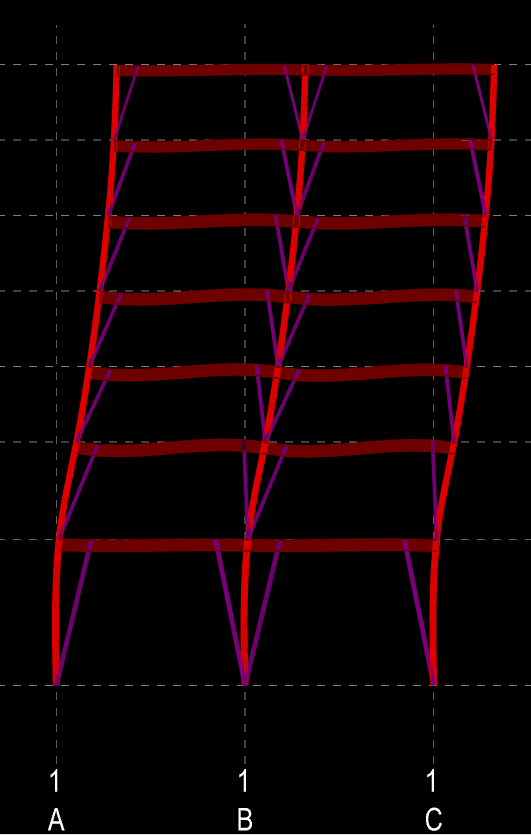 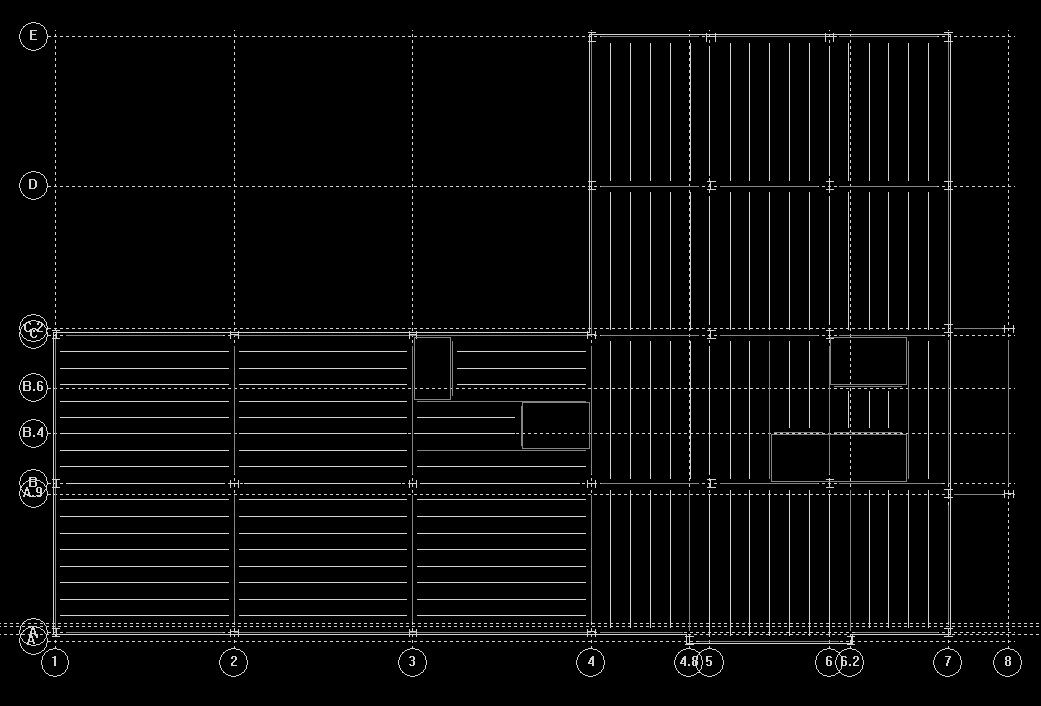 FRAME COMPARISON

MAXIMUM WIND SPEED 90mph
CONTROLLING LOAD CASE WIND N-S
TOTAL BASE SHEAR
496 kips
N
CENTER OF RIGIDITY
DRIFT AT ROOF – 3.28”
- LINE 1 FRAME ANALYZED
DISPLACEMENTS AMPLIFIED BY A FACTOR OF 50
INTRODUCTION			           GRAVITY		      			       LATERAL	 		                 REDESIGN	                DAYLIGHTING	 	                CONCLUSION
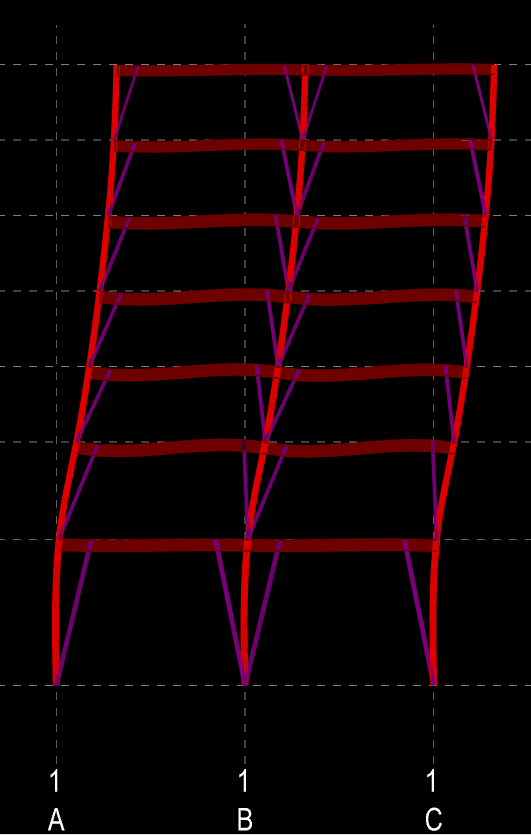 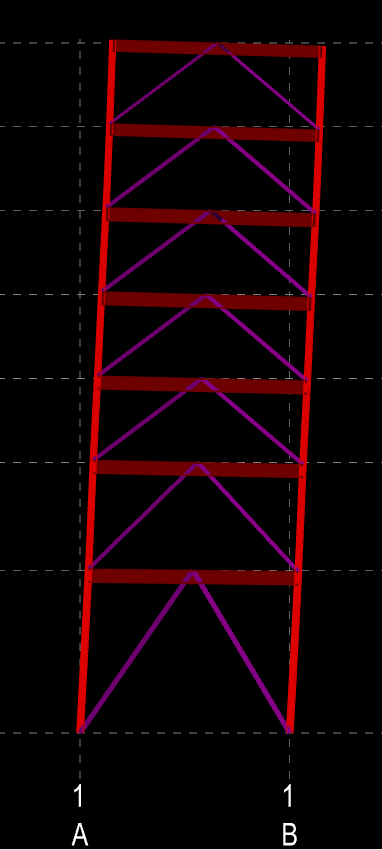 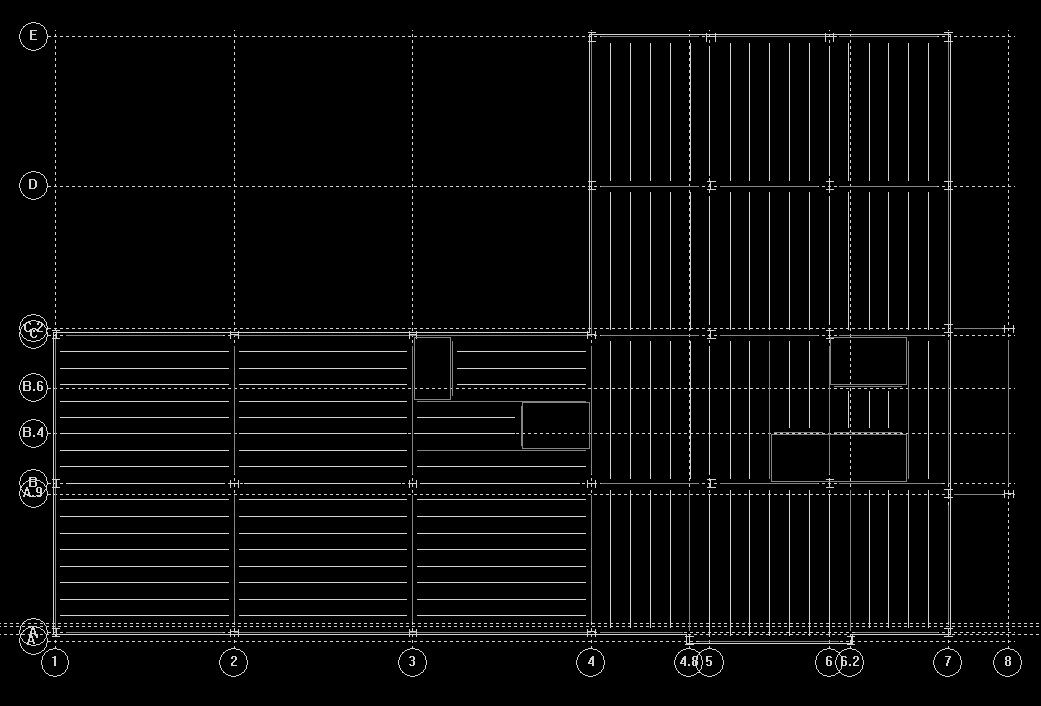 FRAME COMPARISON

MAXIMUM WIND SPEED 90mph
CONTROLLING LOAD CASE WIND N-S
TOTAL BASE SHEAR
496 kips
N
CENTER OF RIGIDITY
DRIFT AT ROOF – 3.28”
DRIFT AT ROOF – 1.52”
- LINE 1 FRAME ANALYZED
DISPLACEMENTS AMPLIFIED BY A FACTOR OF 50
INTRODUCTION			           GRAVITY		      			       LATERAL	 		                 REDESIGN	                DAYLIGHTING	 	                CONCLUSION
ARCHITECHURAL IMPACT
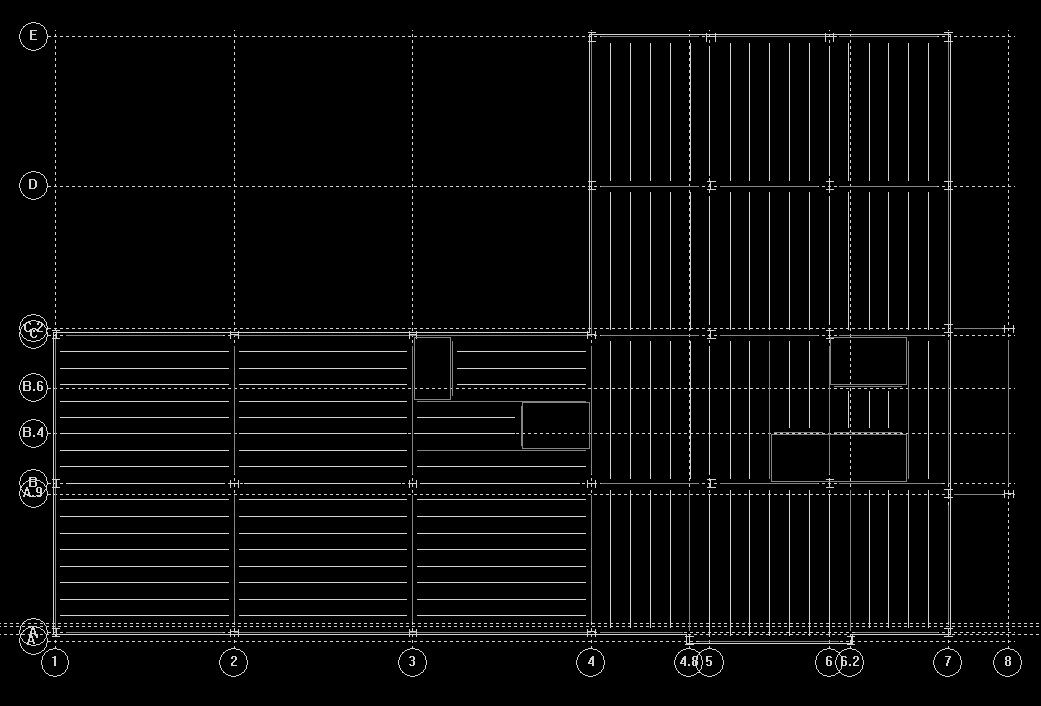 N
ECCENTRIC FRAMING
ECCENTRIC BAYS - 11
INTRODUCTION			           GRAVITY		      			       LATERAL	 		                 REDESIGN	                DAYLIGHTING	 	                CONCLUSION
ARCHITECHURAL IMPACT
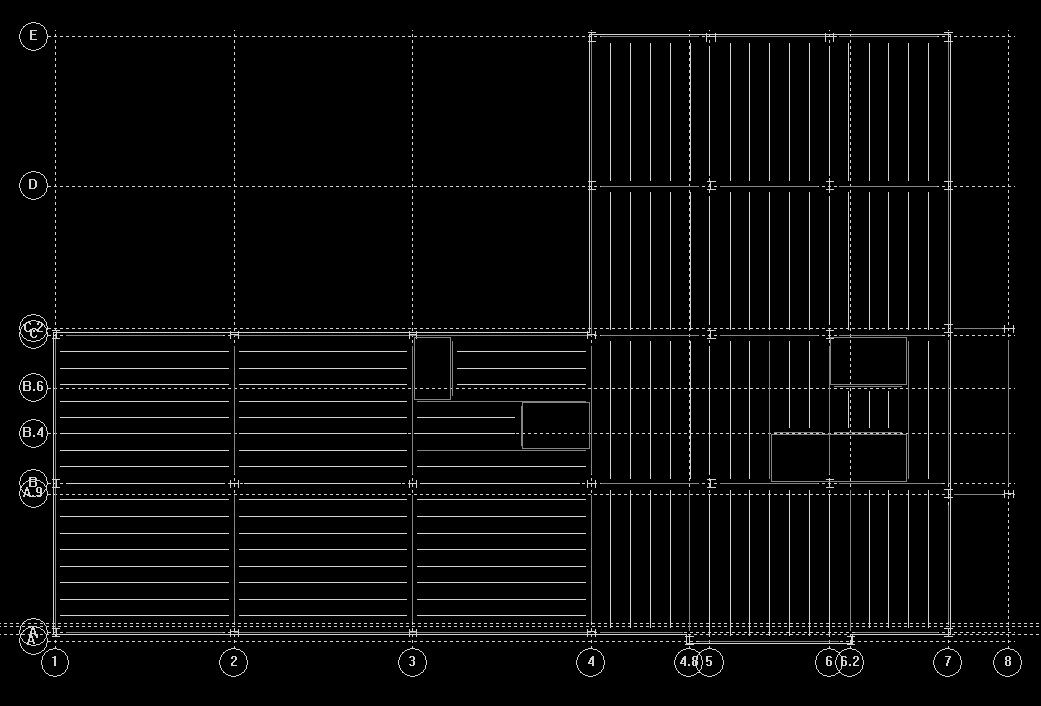 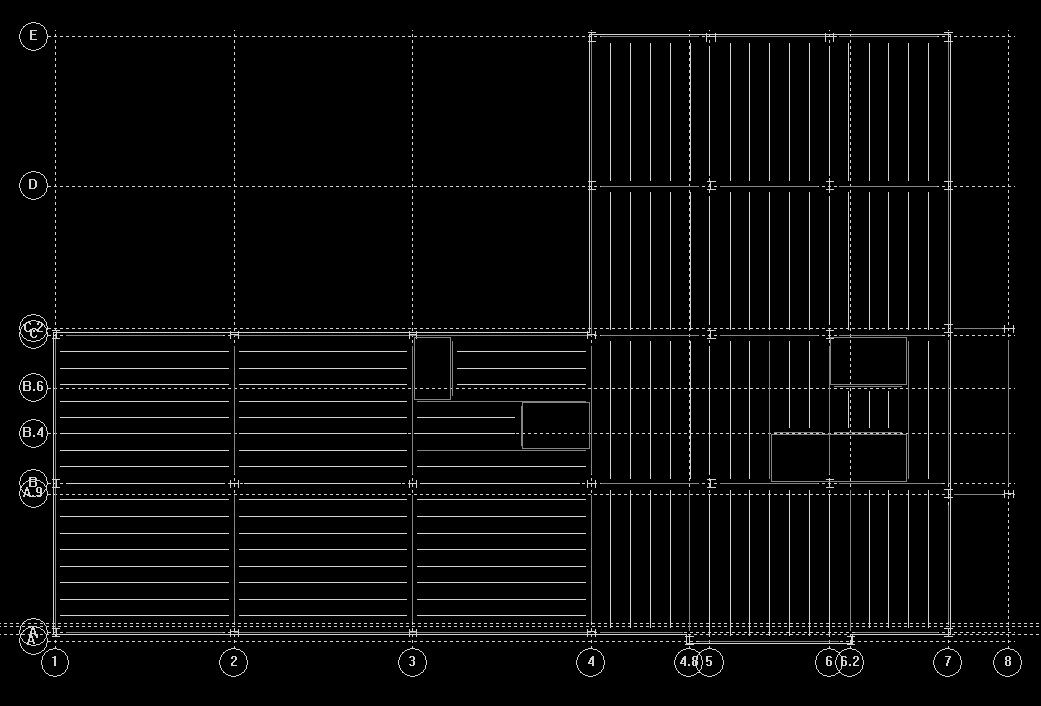 N
ECCENTRIC FRAMING
CONCENTRIC FRAMING
N
ECCENTRIC BAYS - 11
CONCENTRIC BAYS - 5
INTRODUCTION			           GRAVITY		      			       LATERAL	 		                 REDESIGN	                DAYLIGHTING	 	                CONCLUSION
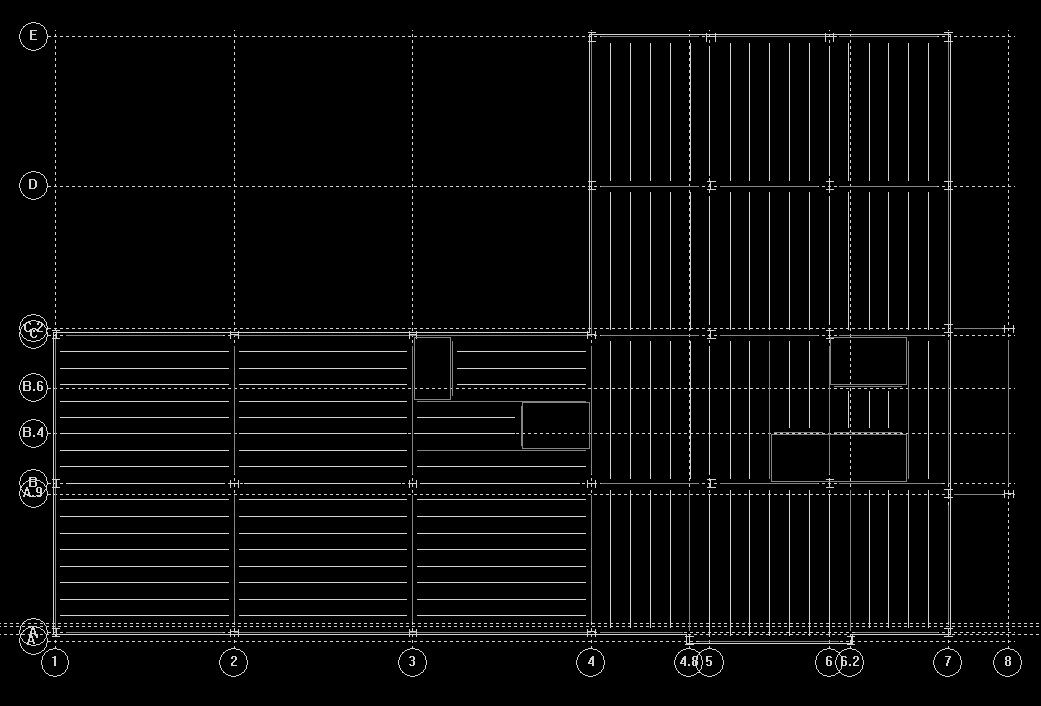 CONCENTRIC FRAMING
N
ARCHITECHURAL IMPACT
INTRODUCTION			           GRAVITY		      			       LATERAL	 		                 REDESIGN	                DAYLIGHTING	 	                CONCLUSION
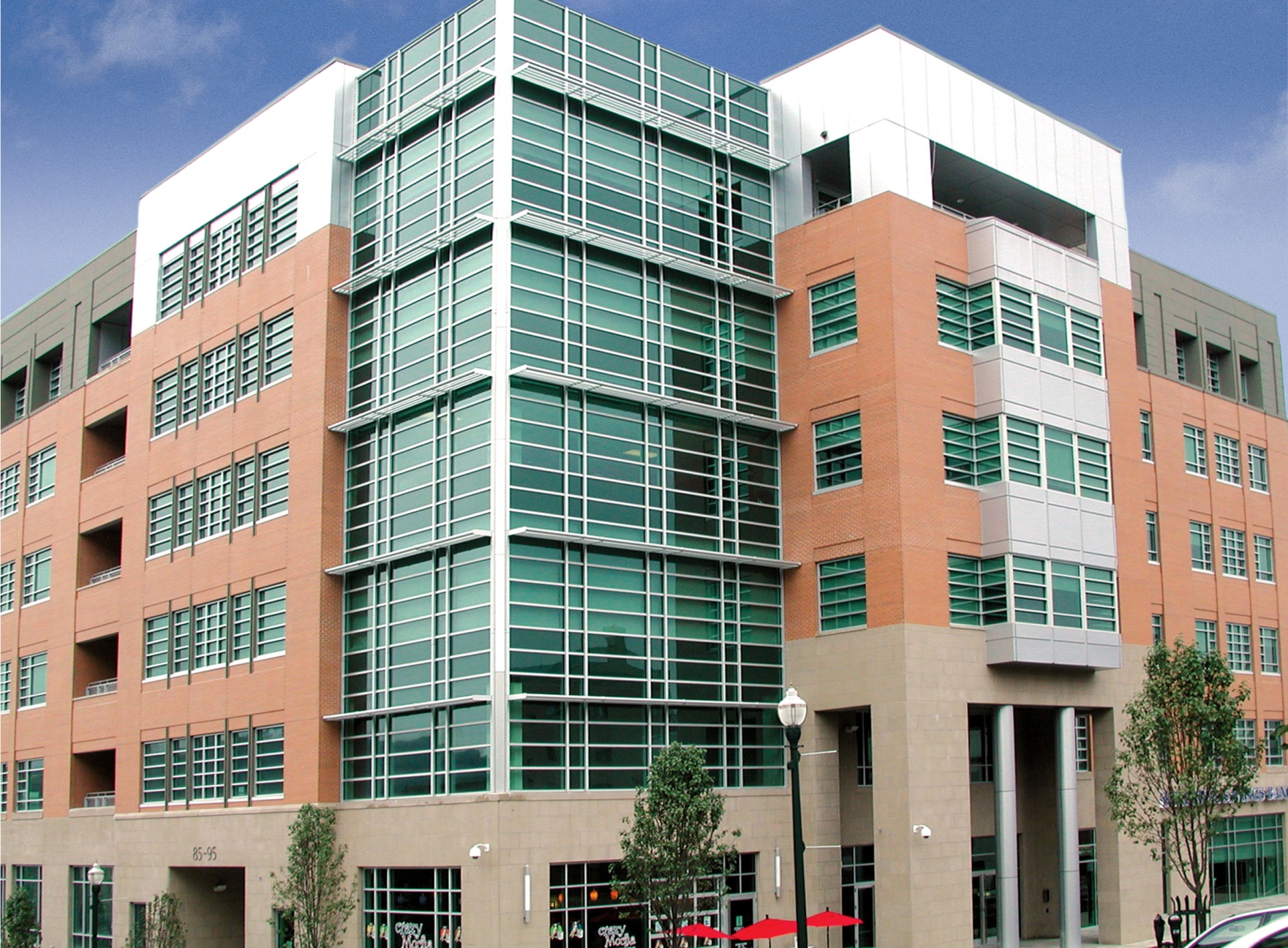 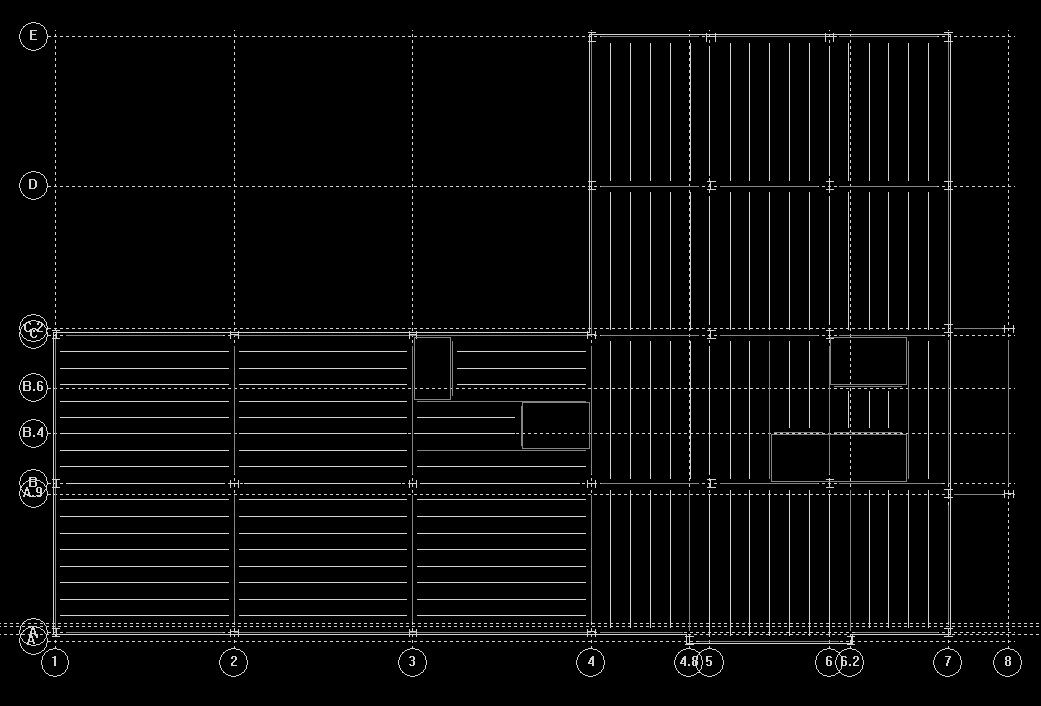 N
ARCHITECHURAL IMPACT
INTRODUCTION			           GRAVITY		      			       LATERAL	 		                 REDESIGN	                DAYLIGHTING	 	                CONCLUSION
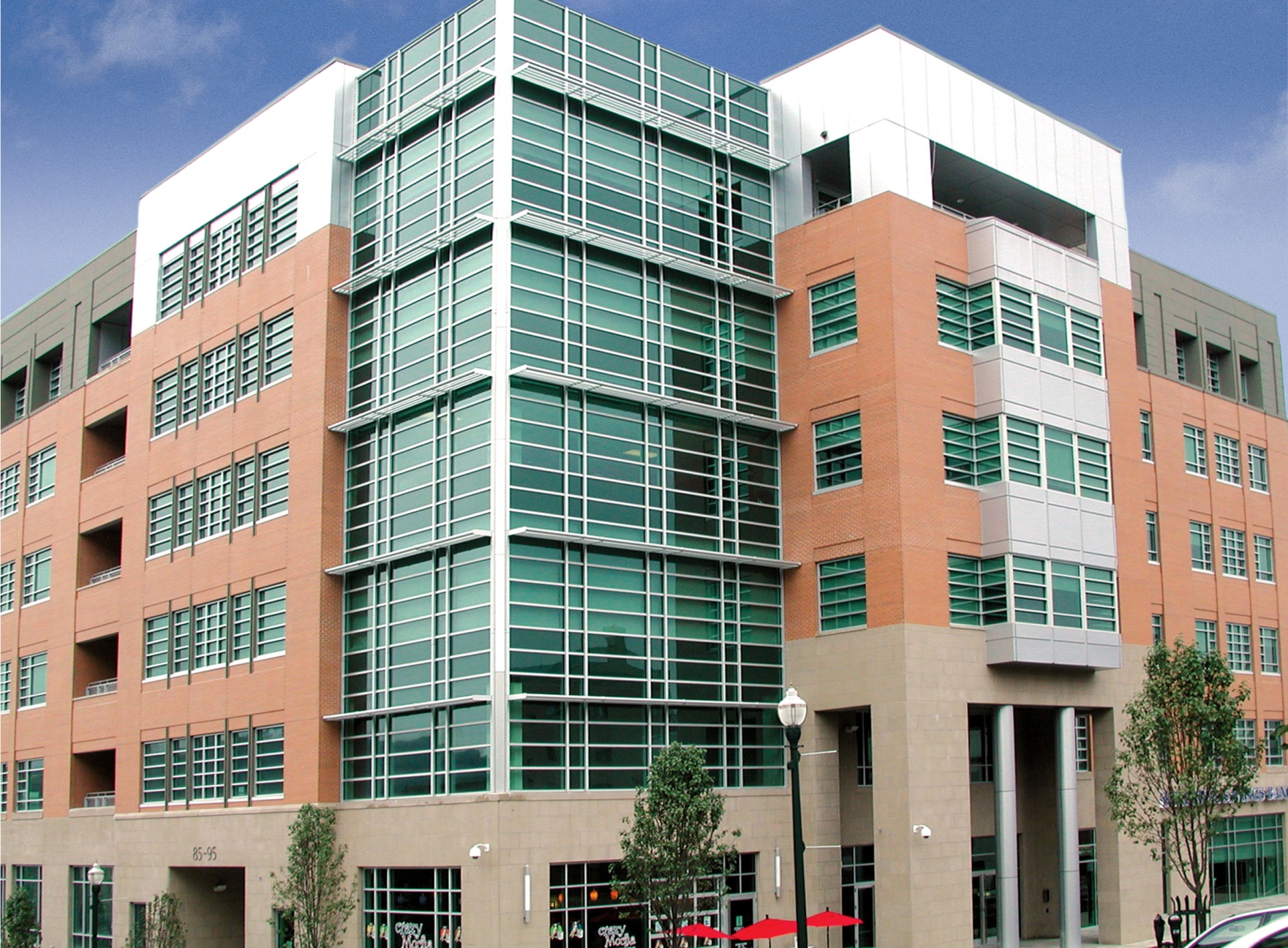 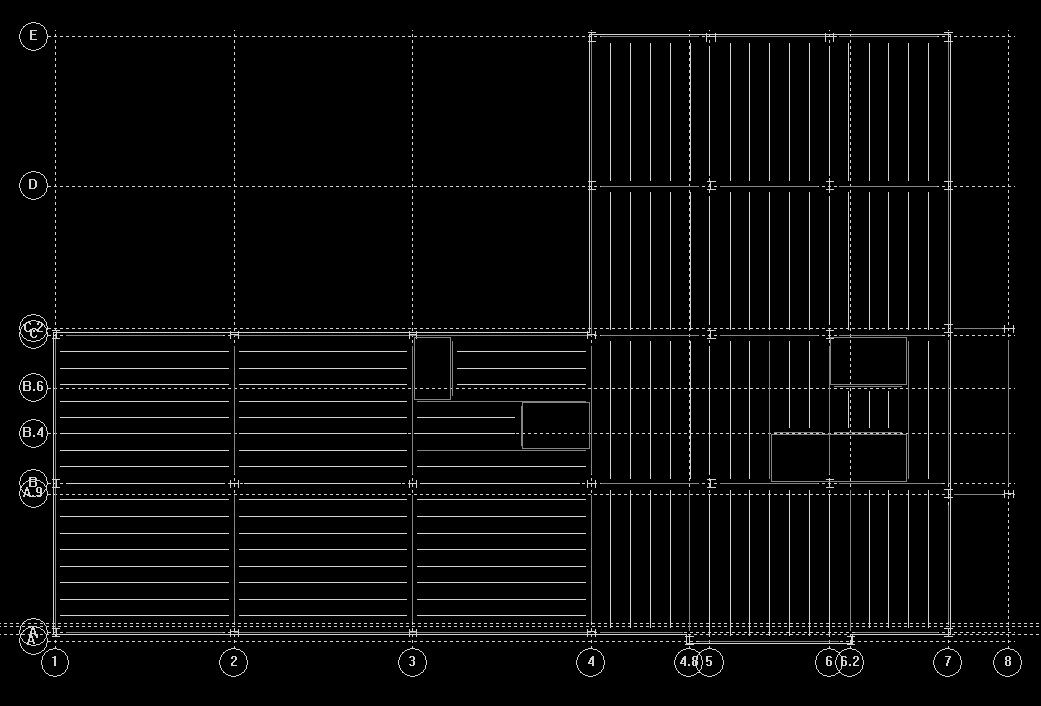 N
ARCHITECHURAL IMPACT
INTRODUCTION			           GRAVITY		      			       LATERAL	 		                 REDESIGN	                DAYLIGHTING	 	                CONCLUSION
STRUCTURAL REVIEW
INTRODUCTION			           GRAVITY		      			       LATERAL	 		                 REDESIGN	                DAYLIGHTING	 	                CONCLUSION
OPEN-WEB STEEL JOIST FLOOR SYSTEM

28LH11 JOIST
W30X108 GIRDER C=1/2”
SATISFIES VIBRATION CONCERNS
STRUCTURAL REVIEW
INTRODUCTION			           GRAVITY		      			       LATERAL	 		                 REDESIGN	                DAYLIGHTING	 	                CONCLUSION
OPEN-WEB STEEL JOIST FLOOR SYSTEM

28LH11 JOIST
W30X108 GIRDER C=1/2”
SATISFIES VIBRATION CONCERNS
HVAC INTEGRATION

CEILING RAISE POTENTIAL OF 5”
STRUCTURAL REVIEW
INTRODUCTION			           GRAVITY		      			       LATERAL	 		                 REDESIGN	                DAYLIGHTING	 	                CONCLUSION
STRUCTURAL REVIEW
INTRODUCTION			           GRAVITY		      			       LATERAL	 		                 REDESIGN	                DAYLIGHTING	 	                CONCLUSION
CONCENTRIC FRAMING

ELIMINATION OF 6 FRAMING BAYS
24 BRACING MEMBERS &
     42 WELDED CONNECTIONS
STRUCTURAL REVIEW
INTRODUCTION			           GRAVITY		      			       LATERAL	 		                 REDESIGN	                DAYLIGHTING	 	                CONCLUSION
CONCENTRIC FRAMING

ELIMINATION OF 6 FRAMING BAYS
24 BRACING MEMBERS &
     42 WELDED CONNECTIONS
ARCHITECTURAL IMPACT

CURTAIN WALLS USED IN FRAMING BAYS
STRUCTURAL REVIEW
INTRODUCTION			           GRAVITY		      			       LATERAL	 		                 REDESIGN	                DAYLIGHTING	 	                CONCLUSION
BREADTH 
STUDIES
INTRODUCTION			           GRAVITY		      			       LATERAL	 		                 REDESIGN	                DAYLIGHTING	 	                CONCLUSION
DAYLIGHTING

BUILDING MODELED TO VISUALIZE SHADOWS
JANUARY & JUNE
9AM – 12PM – 4PM
BREADTH 
STUDIES
INTRODUCTION			           GRAVITY		      			       LATERAL	 		                 REDESIGN	                DAYLIGHTING	 	                CONCLUSION
GREEN ROOF

MOST APPROPRIATE SYSTEM RESEARCHED
LOADING IMPLICATIONS
FALL PROTECTION
DAYLIGHTING

BUILDING MODELED TO VISUALIZE SHADOWS
JANUARY & JUNE
9AM – 12PM – 4PM
BREADTH 
STUDIES
INTRODUCTION			           GRAVITY		      			       LATERAL	 		                 REDESIGN	                DAYLIGHTING	 	                CONCLUSION
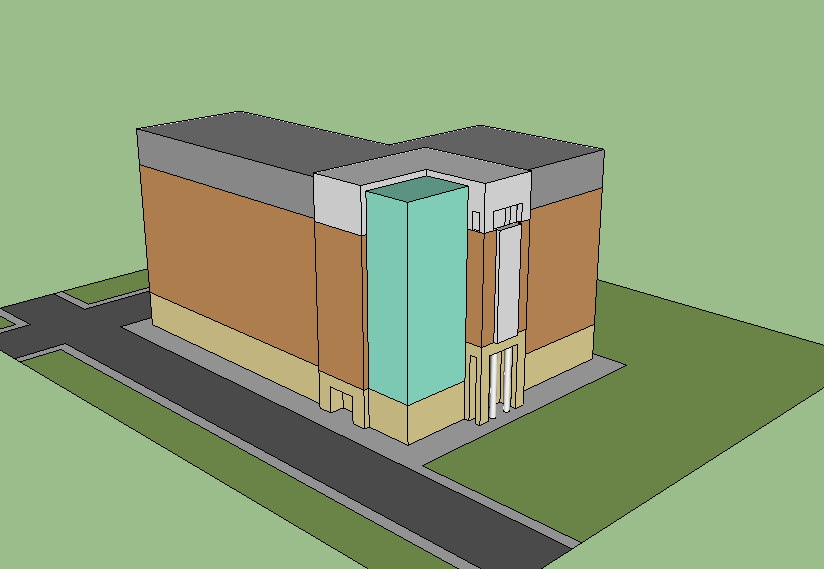 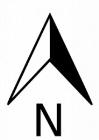 JANUARY – 9AM
INTRODUCTION			           GRAVITY		      			       LATERAL	 		                 REDESIGN	                DAYLIGHTING	 	                CONCLUSION
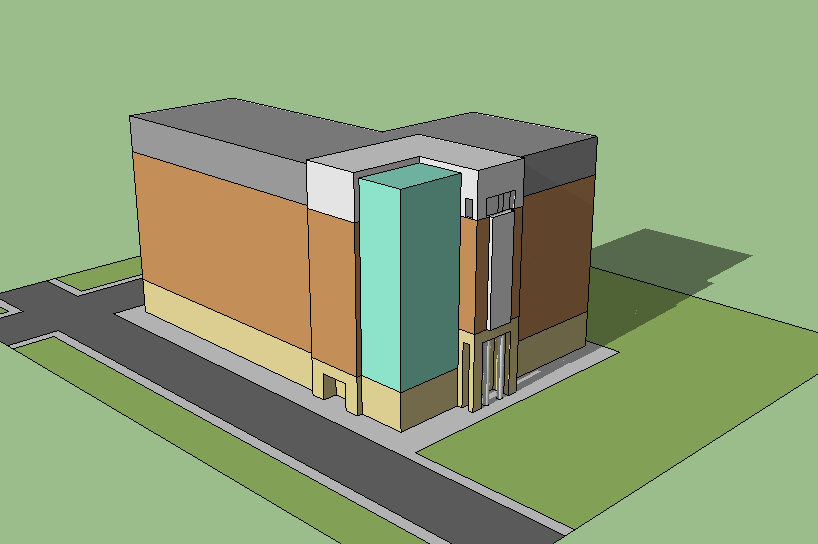 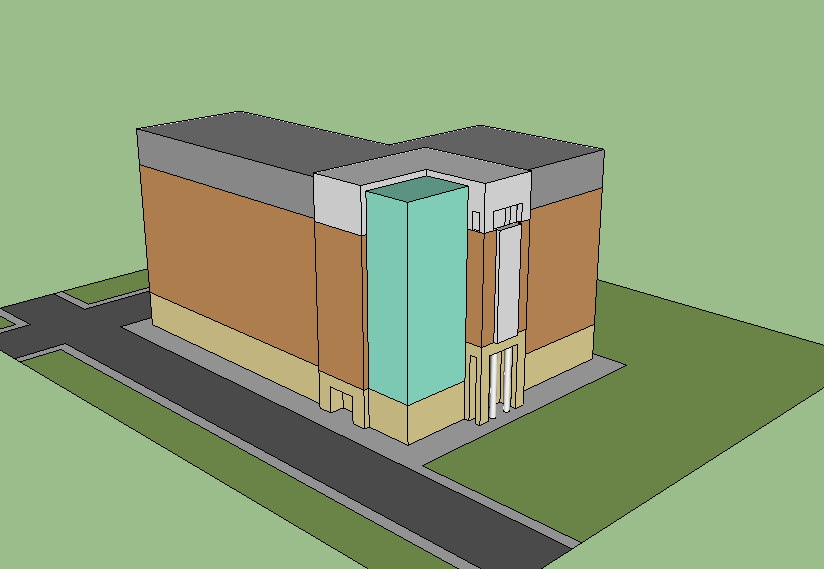 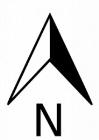 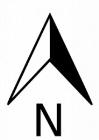 JANUARY – 9AM
JANUARY – 12PM
INTRODUCTION			           GRAVITY		      			       LATERAL	 		                 REDESIGN	                DAYLIGHTING	 	                CONCLUSION
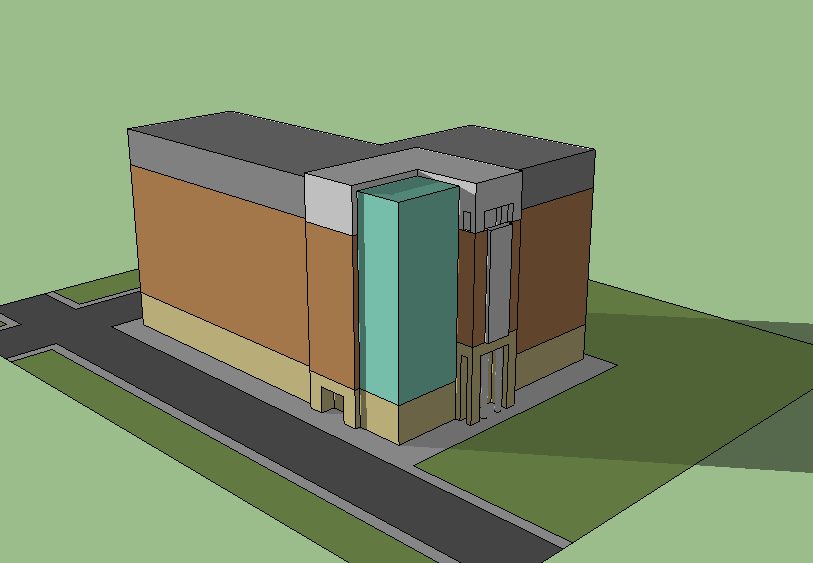 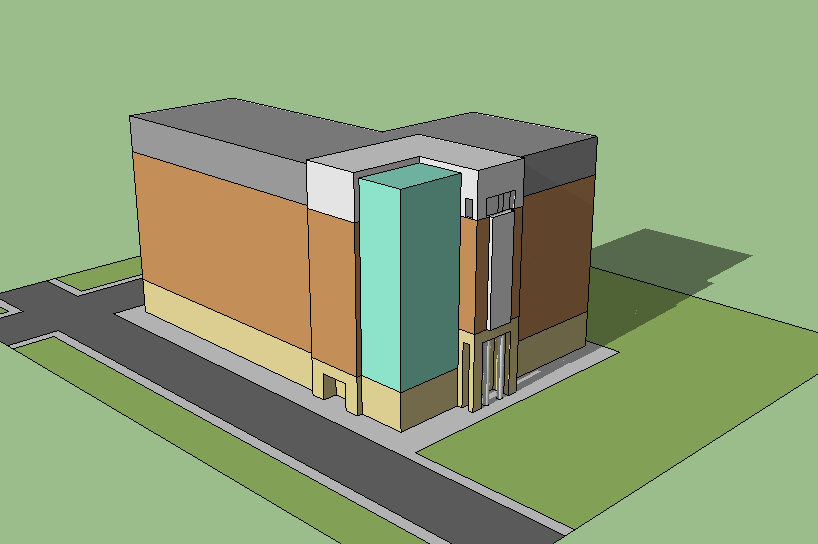 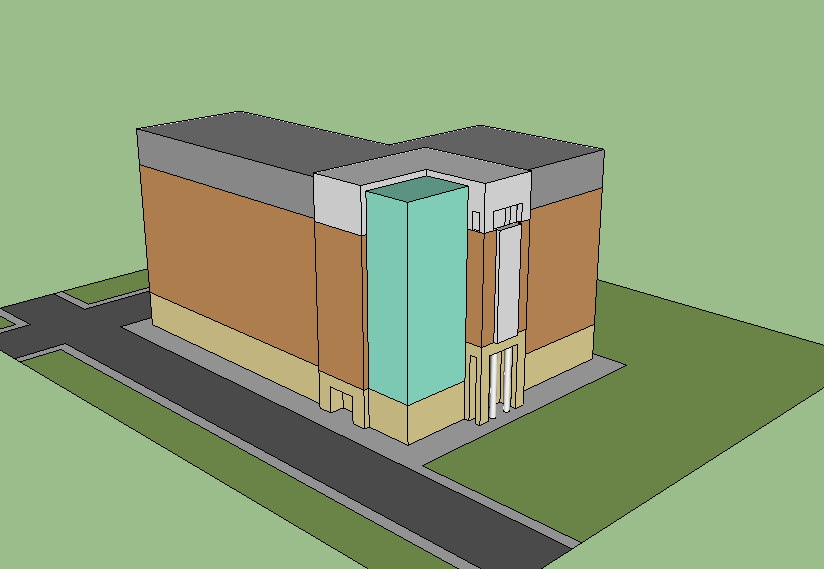 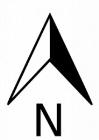 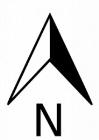 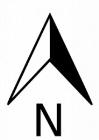 JANUARY – 9AM
JANUARY – 4PM
JANUARY – 12PM
INTRODUCTION			           GRAVITY		      			       LATERAL	 		                 REDESIGN	                DAYLIGHTING	 	                CONCLUSION
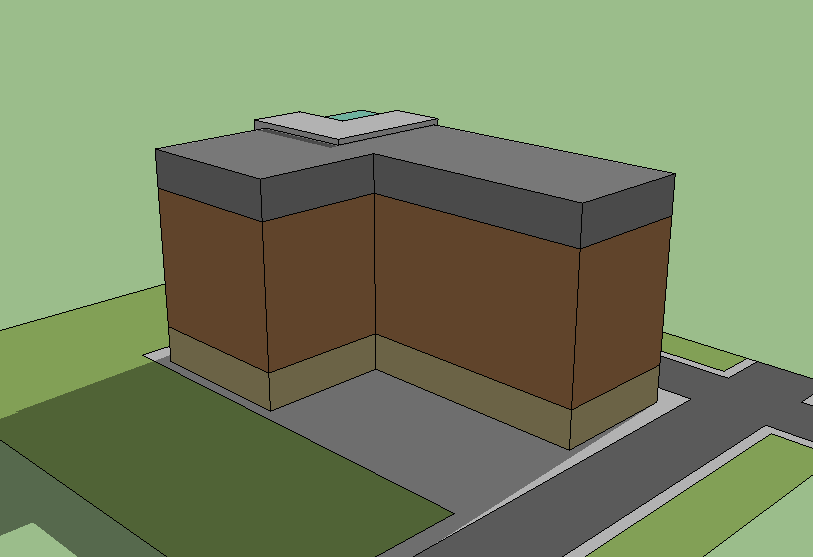 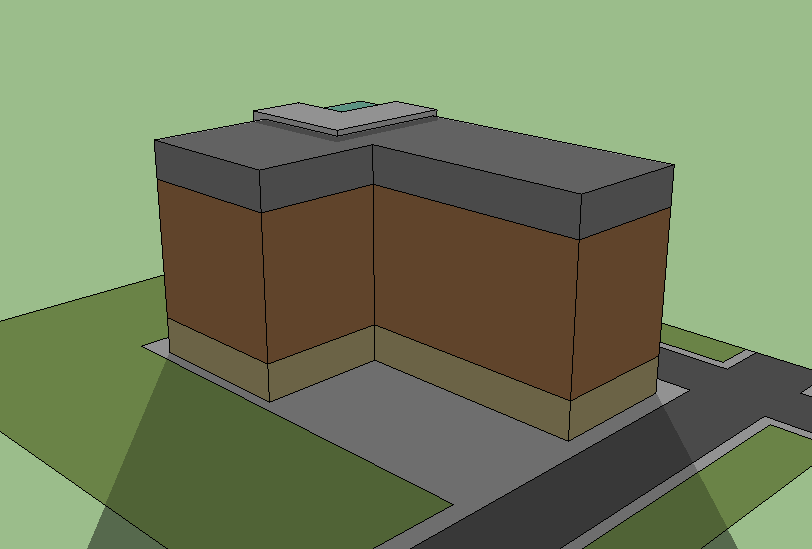 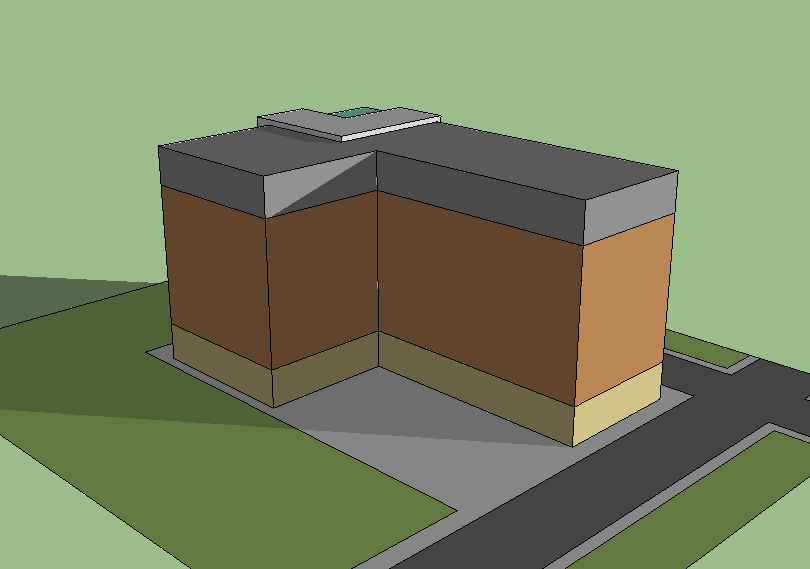 JANUARY – 9AM
JANUARY – 4PM
JANUARY – 12PM
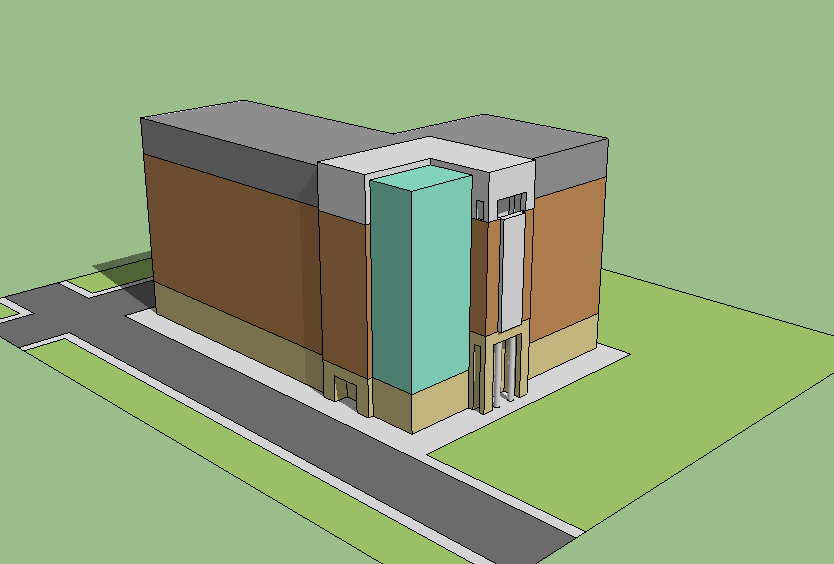 INTRODUCTION			           GRAVITY		      			       LATERAL	 		                 REDESIGN	                DAYLIGHTING	 	                CONCLUSION
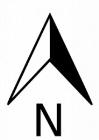 JUNE– 9AM
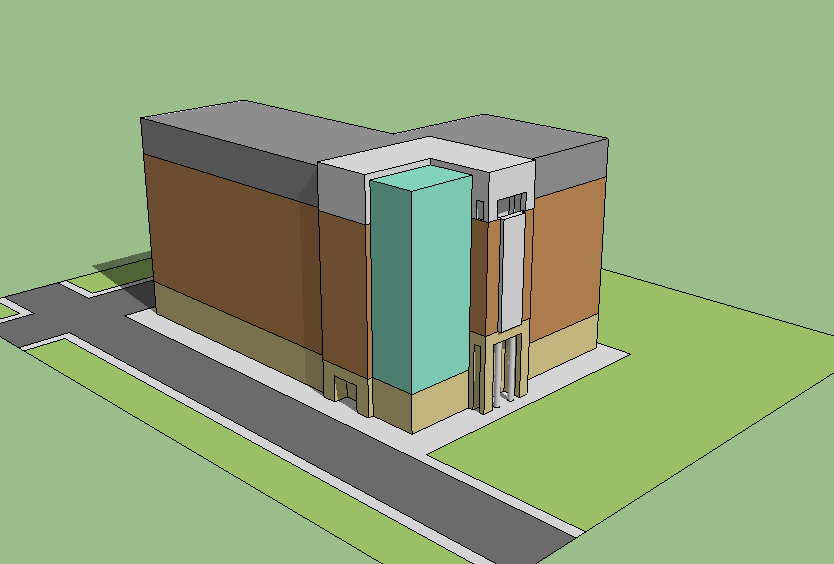 INTRODUCTION			           GRAVITY		      			       LATERAL	 		                 REDESIGN	                DAYLIGHTING	 	                CONCLUSION
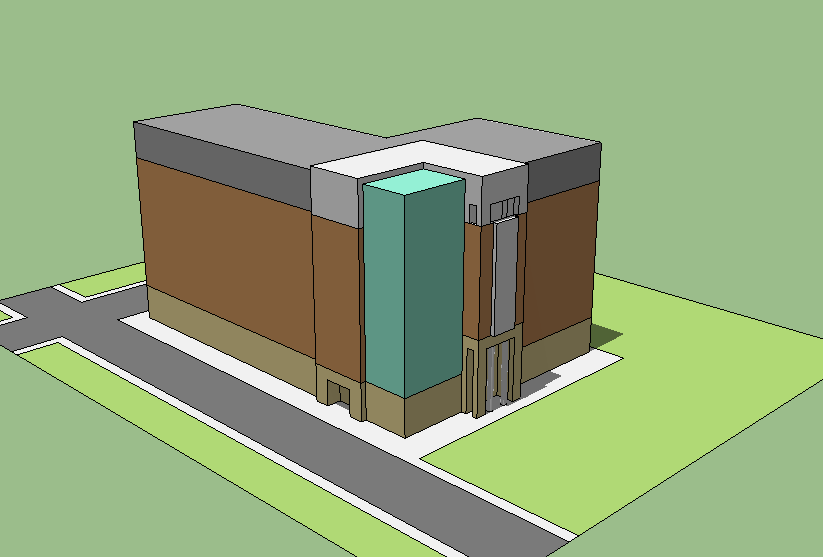 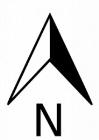 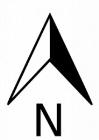 JUNE– 9AM
JUNE – 12PM
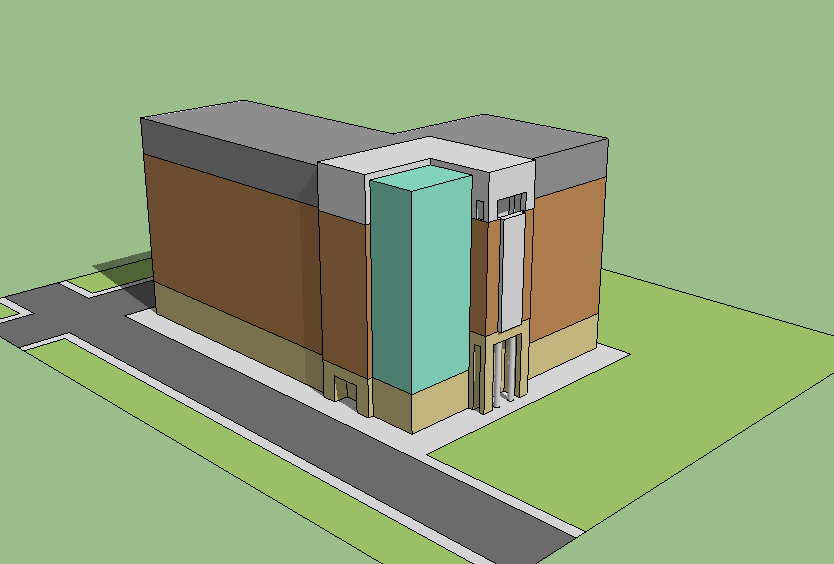 INTRODUCTION			           GRAVITY		      			       LATERAL	 		                 REDESIGN	                DAYLIGHTING	 	                CONCLUSION
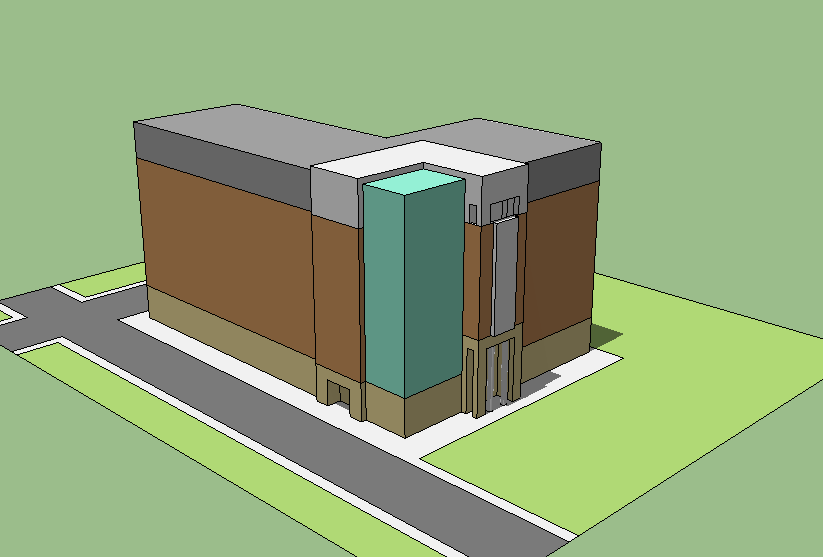 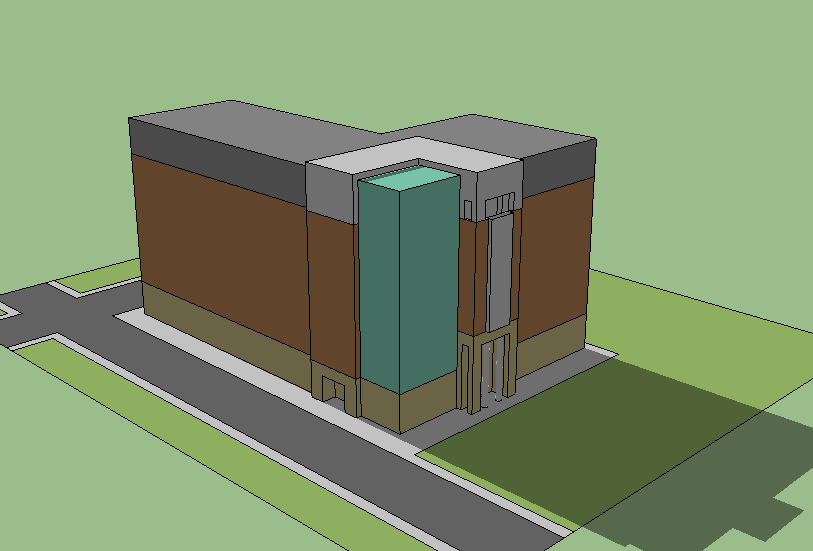 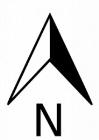 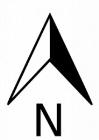 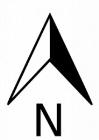 JUNE– 9AM
JUNE – 4PM
JUNE – 12PM
INTRODUCTION			           GRAVITY		      			       LATERAL	 		                 REDESIGN	                DAYLIGHTING	 	                CONCLUSION
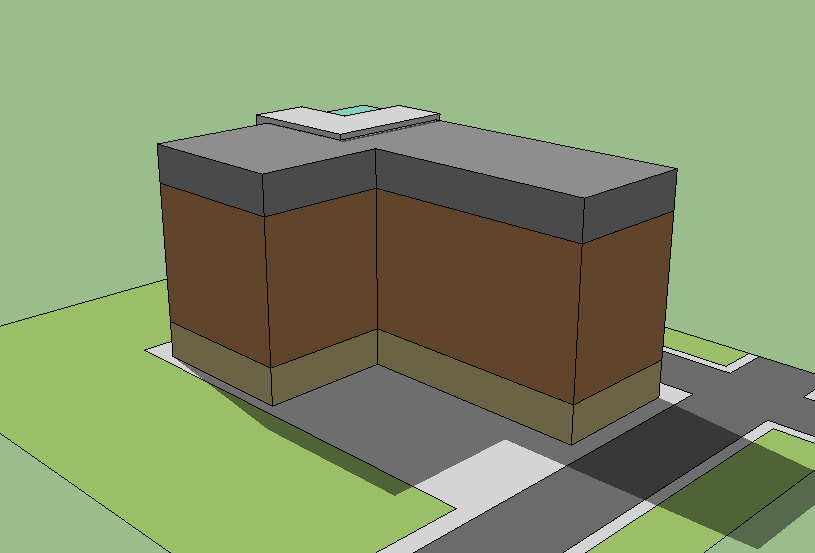 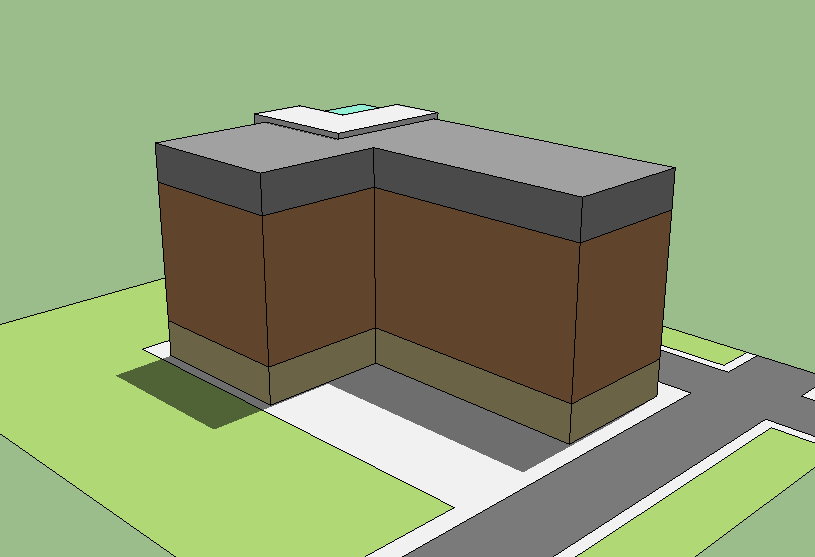 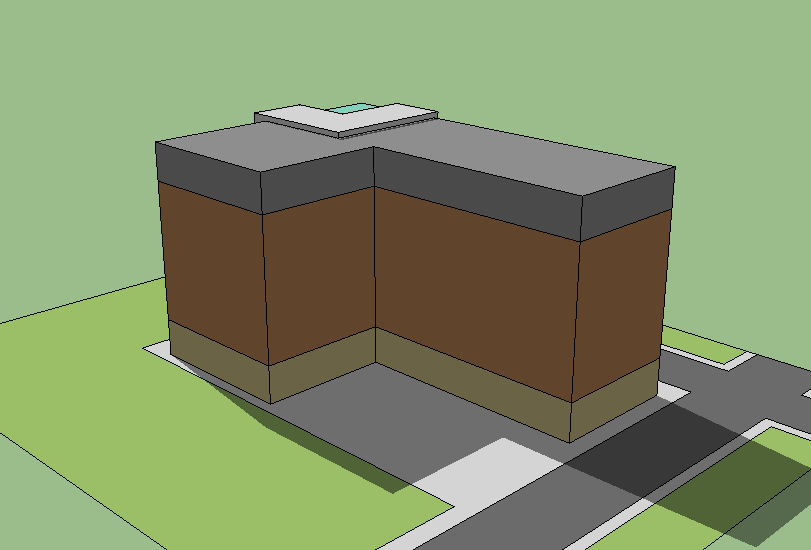 JUNE– 9AM
JUNE – 4PM
JUNE – 12PM
INTRODUCTION			           GRAVITY		      			       LATERAL	 		                 REDESIGN	                DAYLIGHTING	 	                CONCLUSION
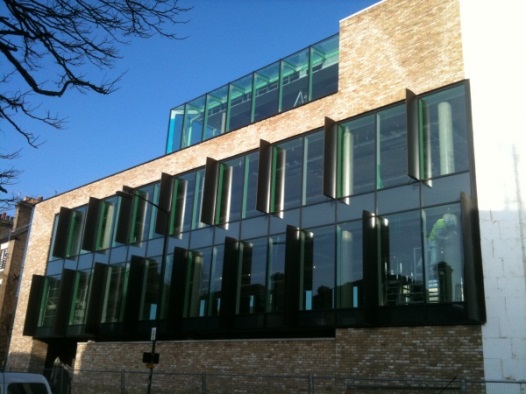 JANUARY

LOW SOUTHERN LIGHT BEST MITIGATED WITH OPERABLE INTERIOR SHADES

MORNING AND EVENING SUNLIGHT PARTIALLY SHADED USING VERTICAL FINS
DAYLIGHTING CONCLUSIONS
http://www.angarch.com/products/brise-soleil_01_archive.html
INTRODUCTION			           GRAVITY		      			       LATERAL	 		                 REDESIGN	                DAYLIGHTING	 	                CONCLUSION
JUNE

HIGH ANGLE AFTERNOON LIGHT BEST MITIGATED WITH HORIZONTAL CANTILEVER SHADES

MORNING AND EVENING SUNLIGHT BEST MITIGATED WITH INTERIOR OPERABLE SHADES
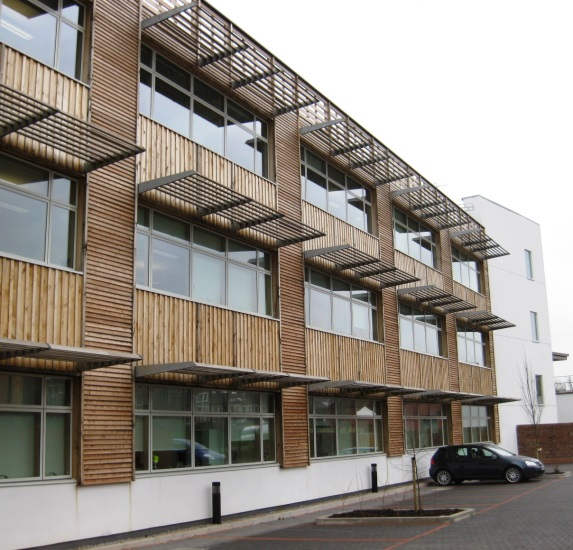 DAYLIGHTING CONCLUSIONS
http://levolux.blogspot.com/2012_02
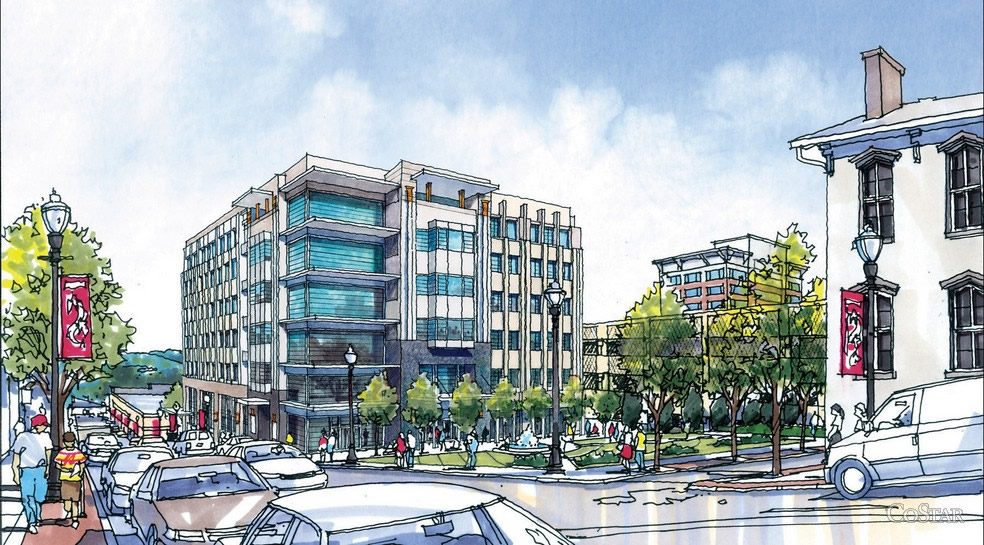 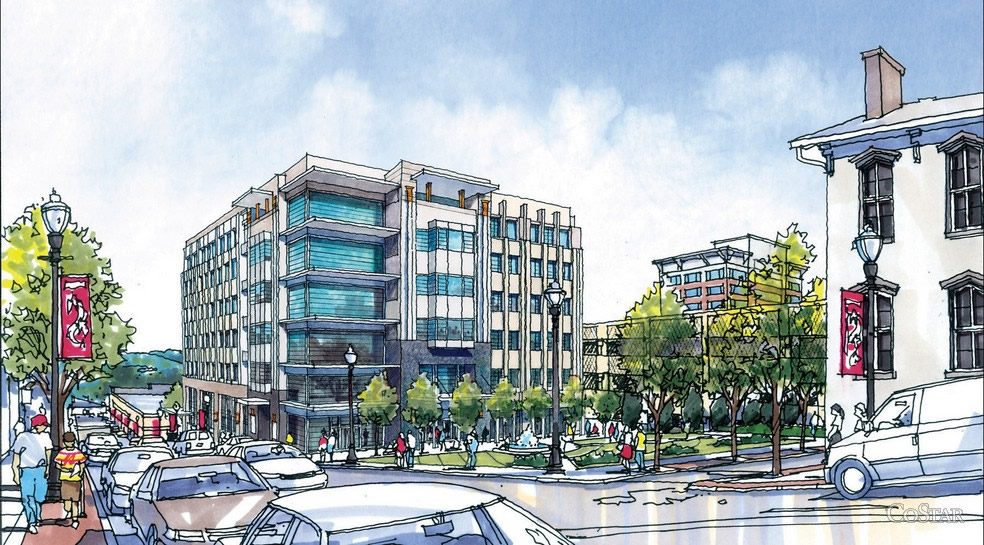 ACKNOWLEDGEMENTS

MILLCRAFT INV.
A.E. DEPT. FACULTY
FAMILY, FRIENDS, CLASSMATES
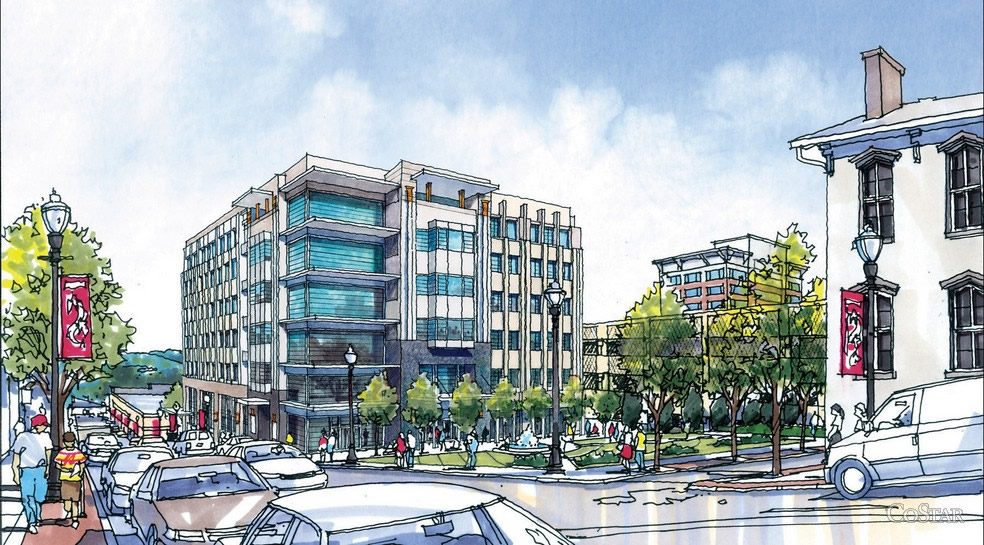 ACKNOWLEDGEMENTS

MILLCRAFT INV.
A.E. DEPT. FACULTY
FAMILY, FRIENDS, CLASSMATES
QUESTIONS?